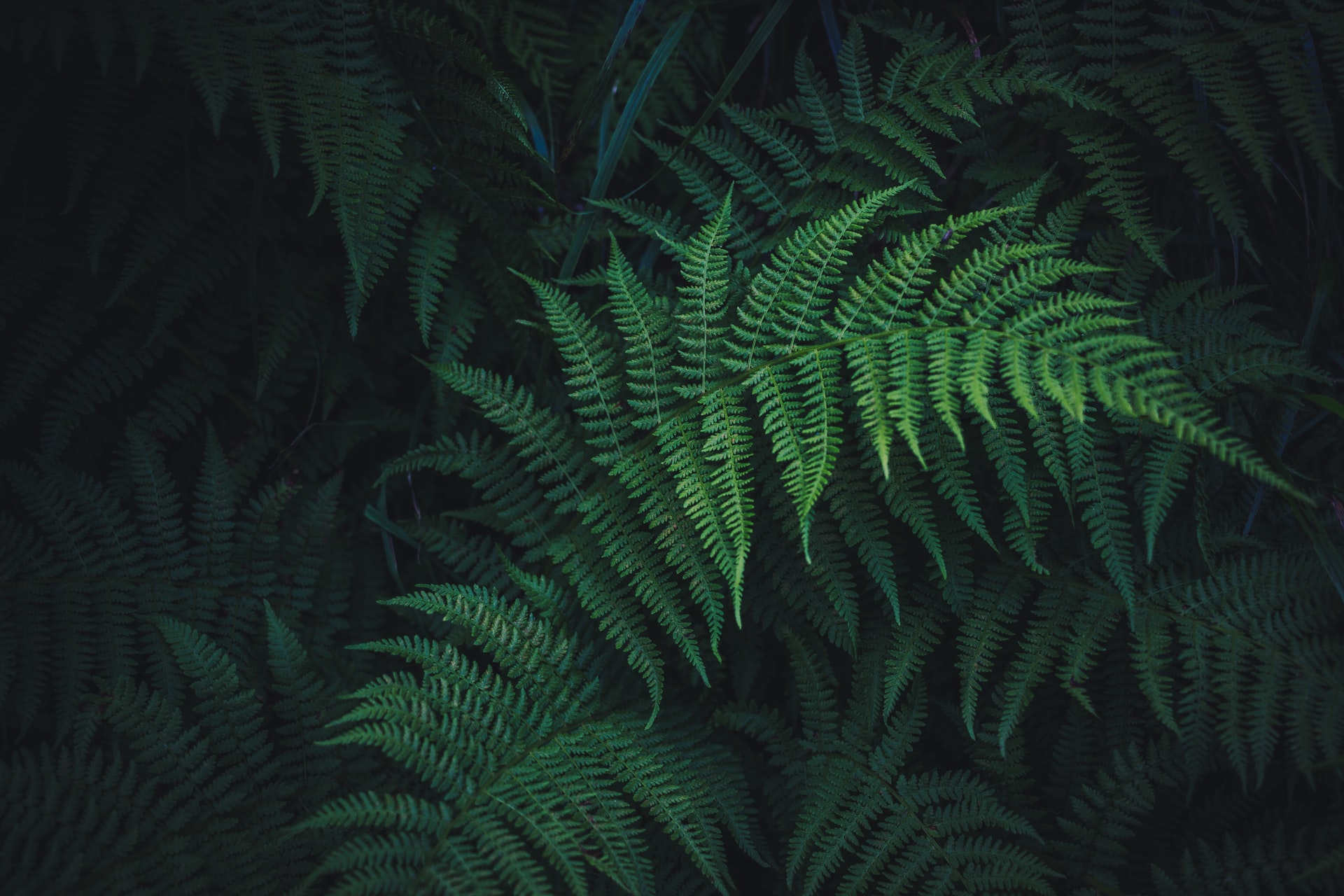 Эковолонтёрская школа «Сайлюгем-Кенозерье»
В рамках проекта Русского географического общества Заповедная школа РГО
Русское географическое общество
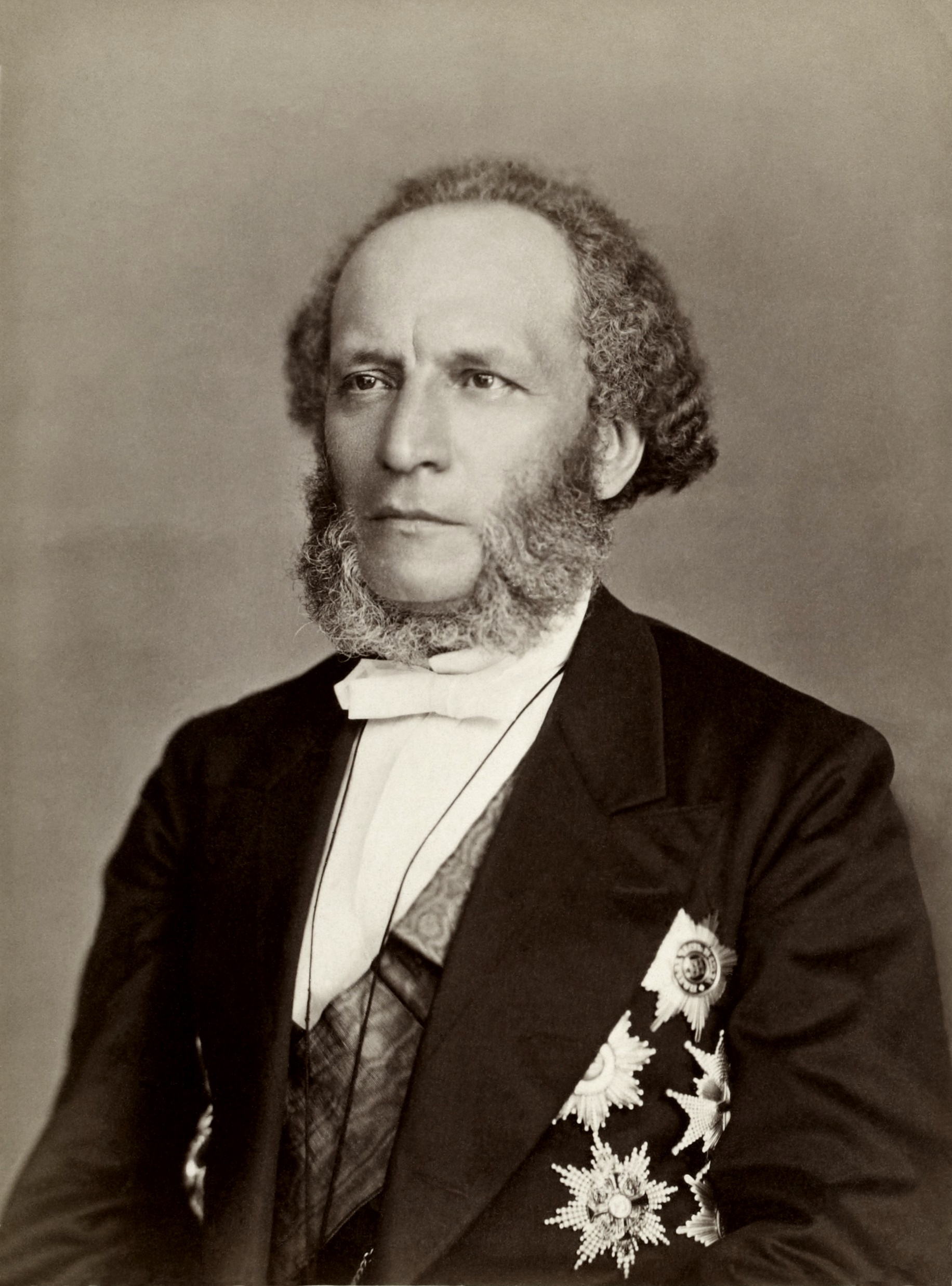 “Основная идея – привлечь к изучению родной земли и людей её обитающих все лучшие силы русской земли”.

П.П. Семёнов-Тян-Шанский.
Молодежный клуб РГО
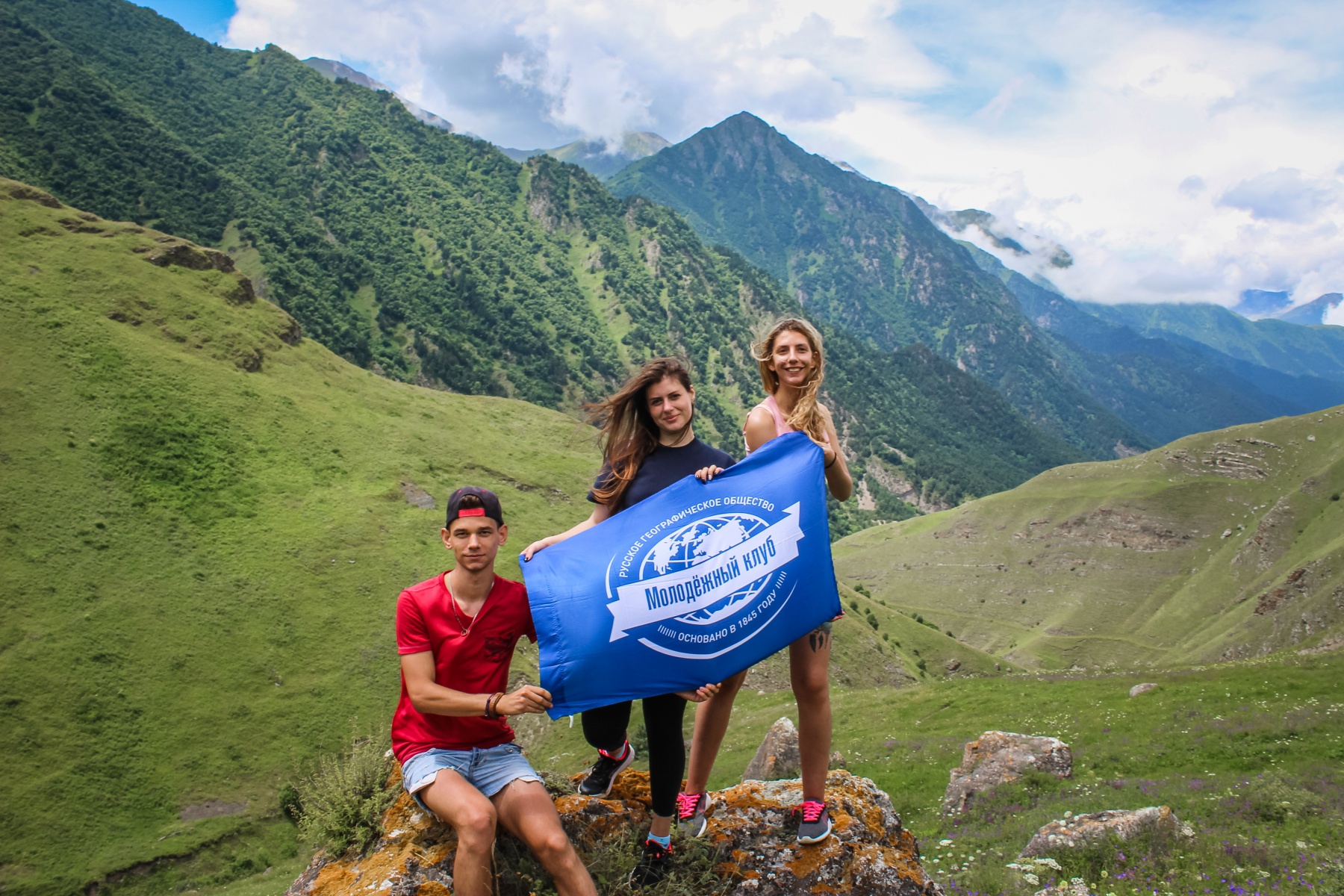 создан объединить современную молодёжь вокруг идей и ценностей Русского географического общества.
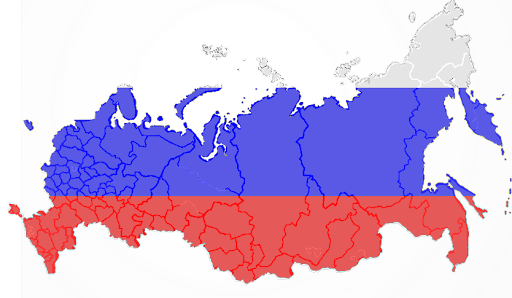 Открыто более 200 клубов 
в 75 регионах России.
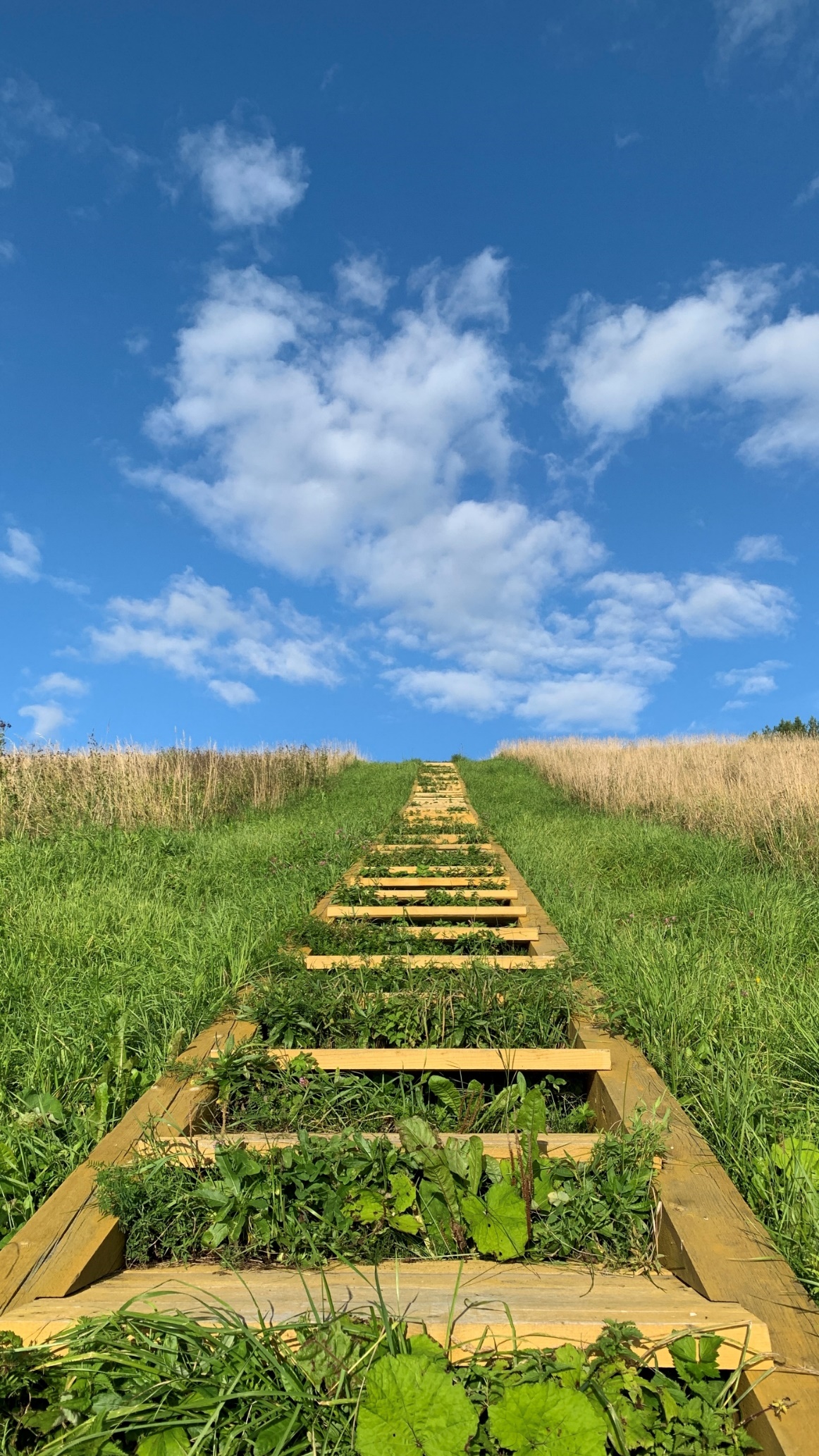 Эковолонтёрская школа «Сайлюгем-Кенозерье»
проект реализован Молодежными клубами РГО в Республики Алтай и Архангельской области, при грантовой поддержке ФАДМ «Росмолодёжь».
#эвшсайлюгемкенозерье
Цели
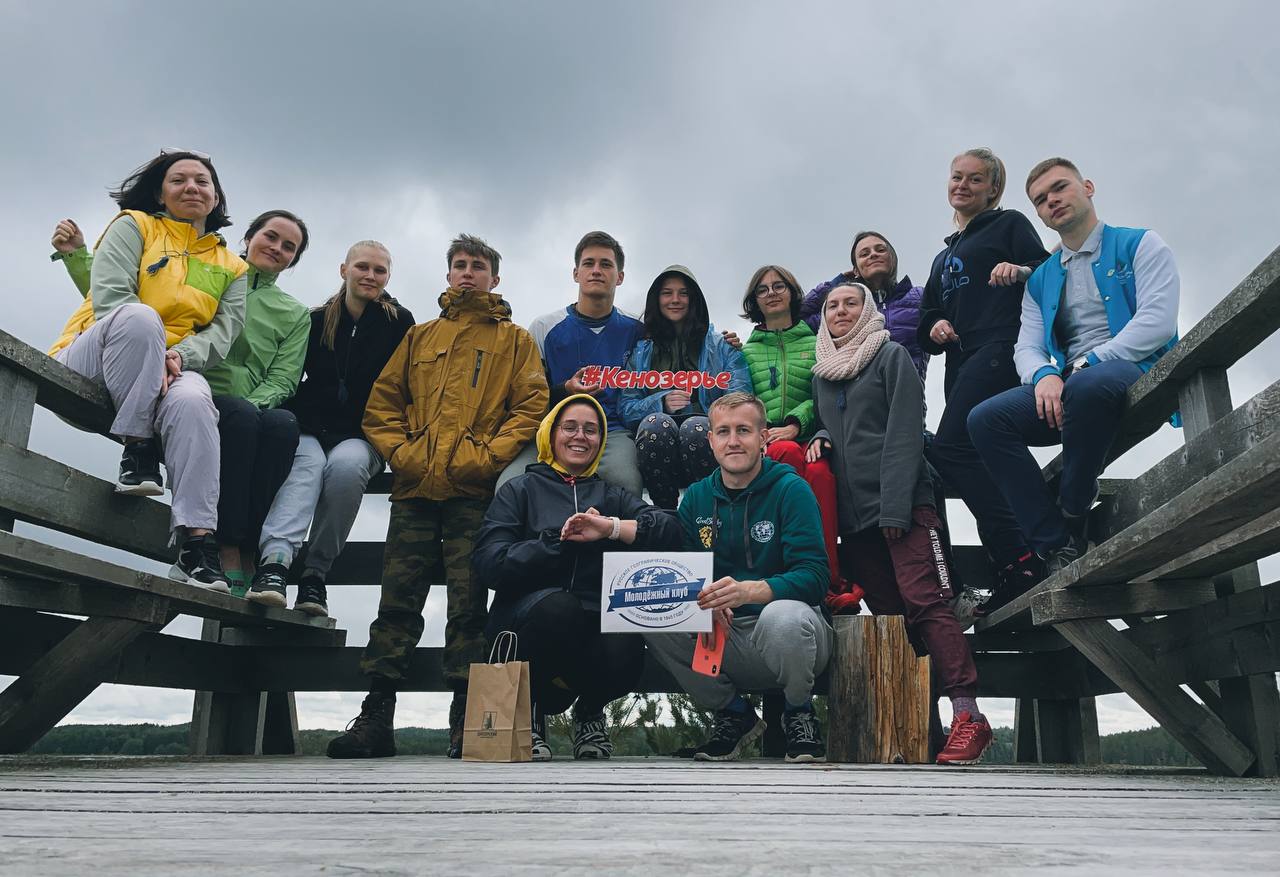 вовлечь молодёжь в волонтёрство и охрану природы
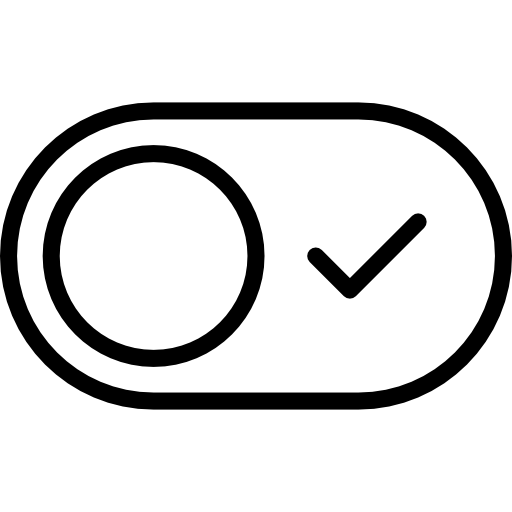 Цели
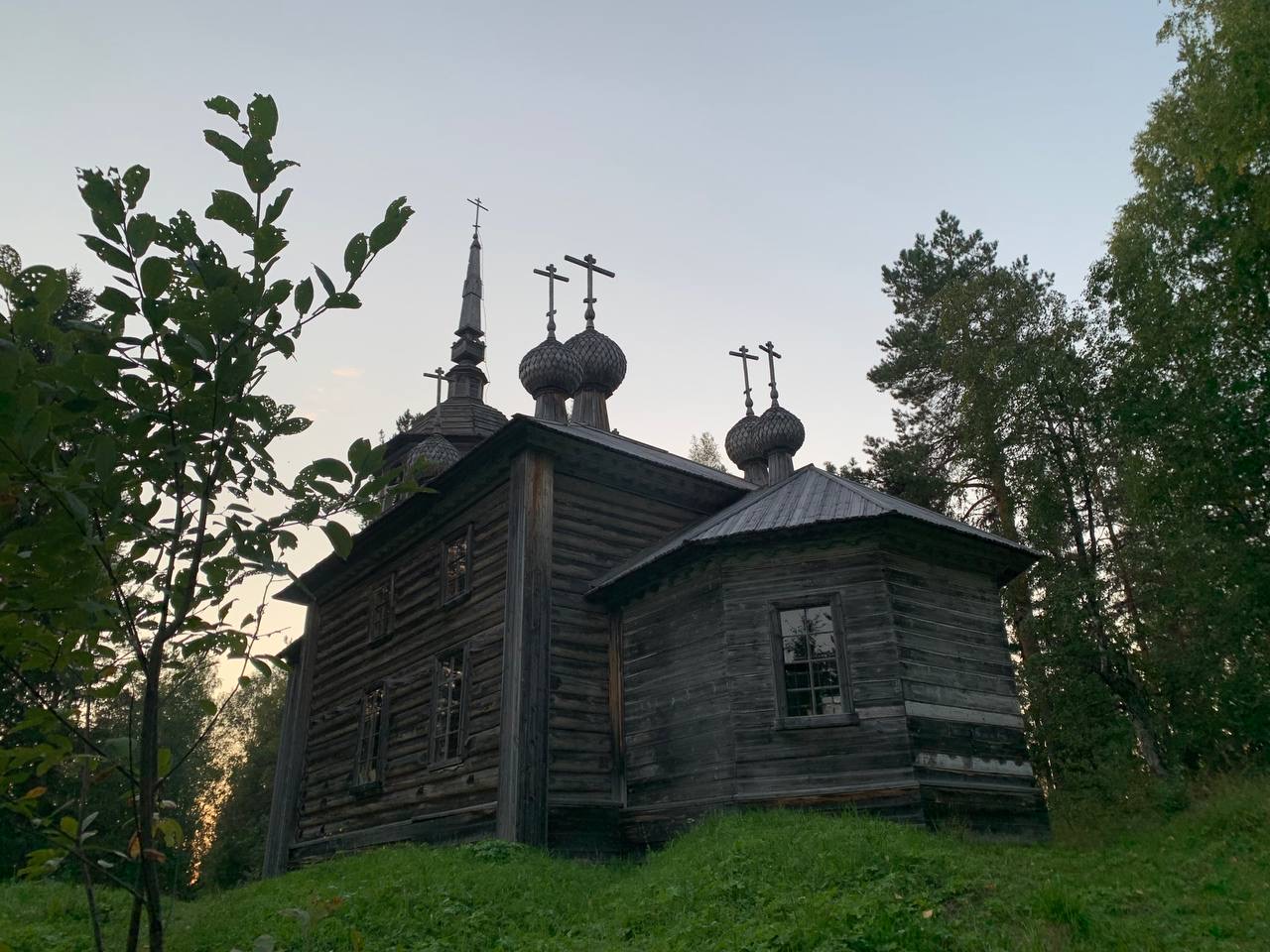 сохранить и популяризировать  историко-культурное наследие страны
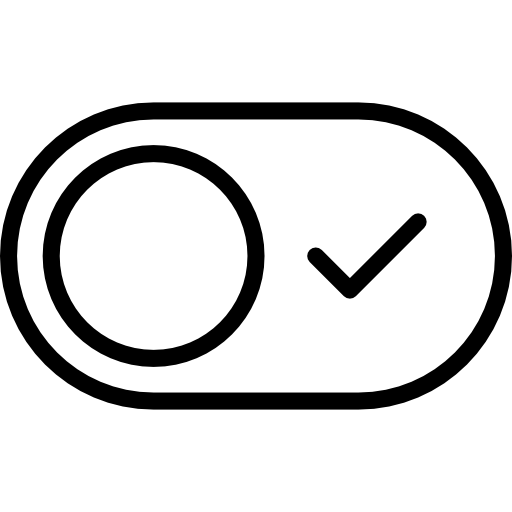 Цели
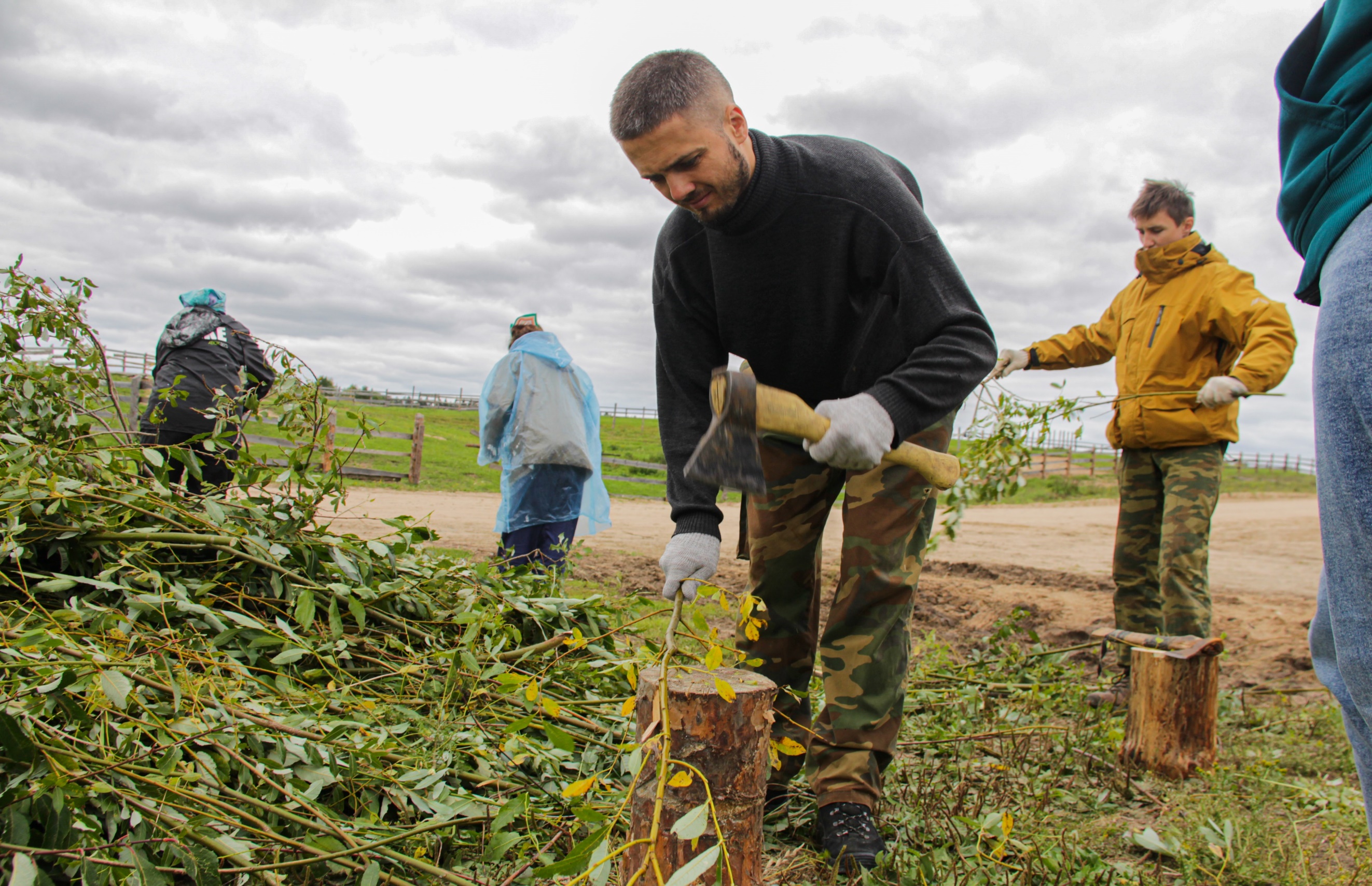 выполнить работы по благоустройству на особо охраняемых природных территориях (ООПТ)
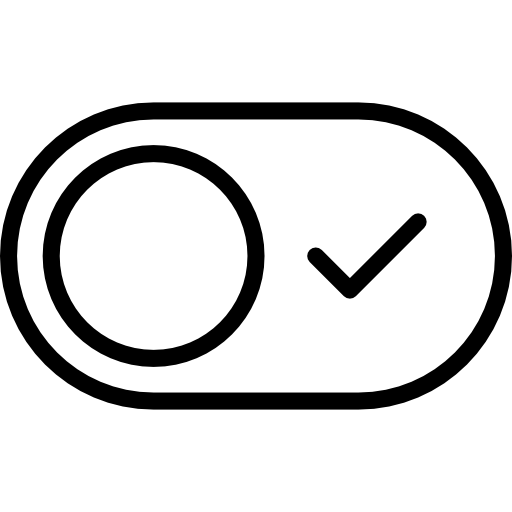 Этапы проекта
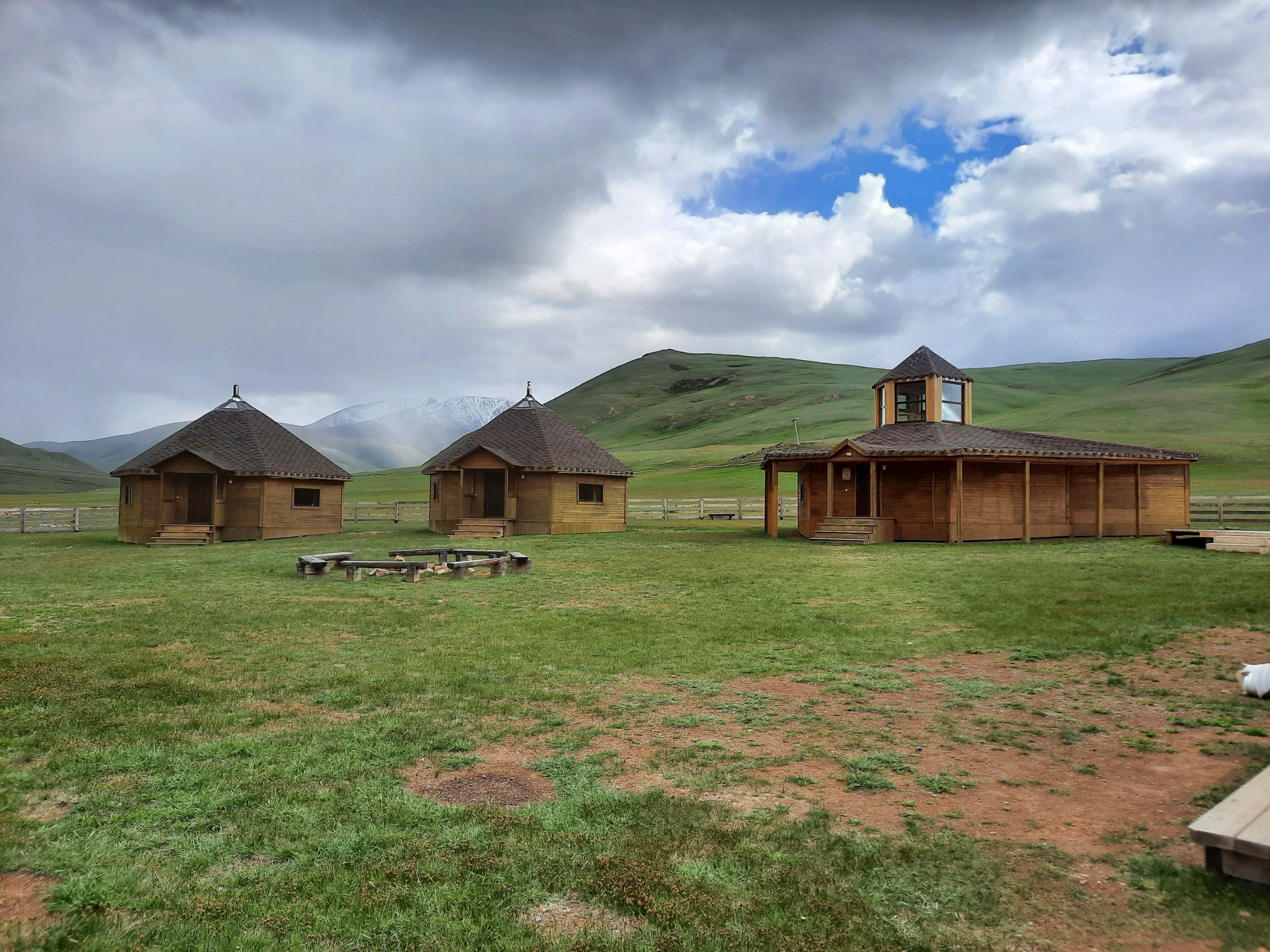 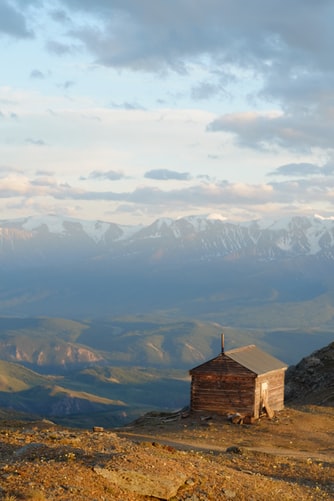 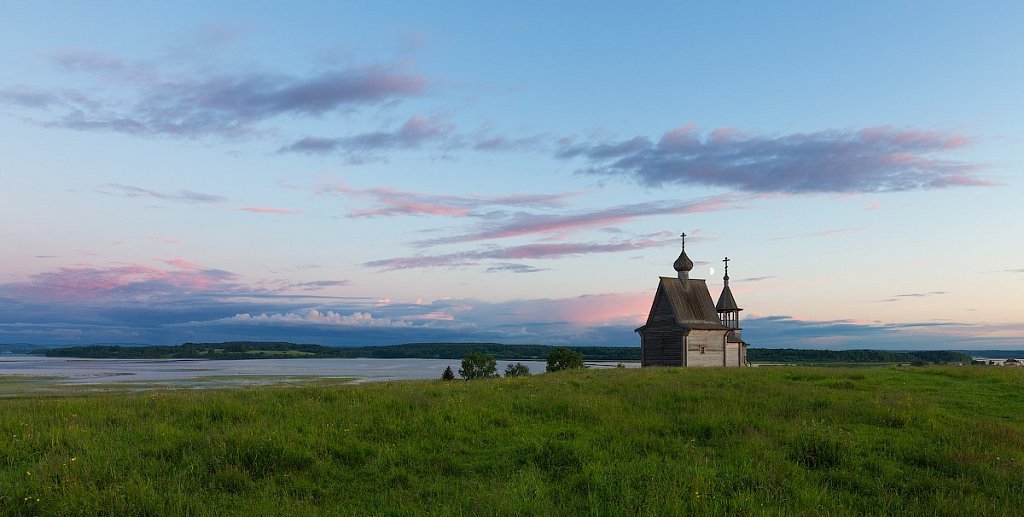 Проект проходил в Национальных парках в 2 этапа

«Сайлюгемский»

 «Кенозерский».
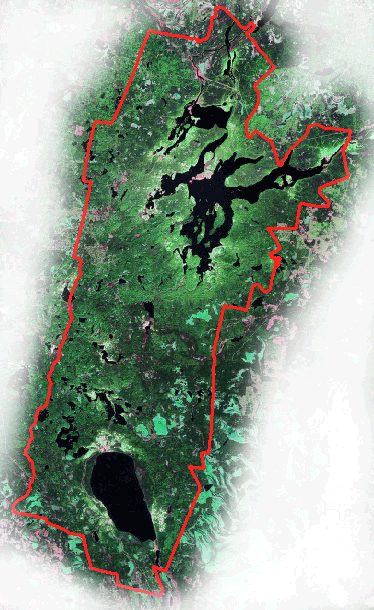 Кенозерский национальный парк состоит из двух секторов:
Плесецкого (1) и Каргопольского (2).
1
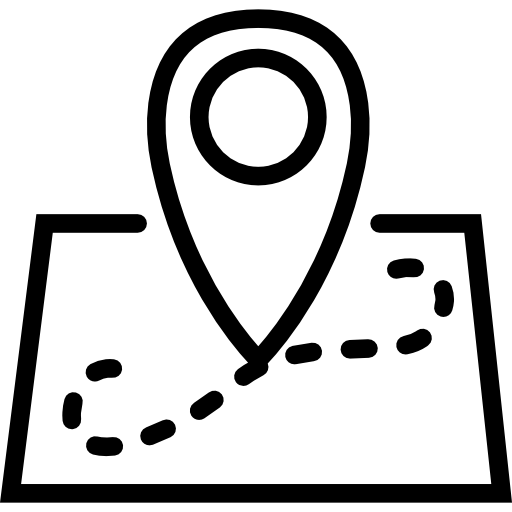 Площадь ~ 140 000 Га.
В 2004 г. включен в сеть биосферных резерватов ЮНЕСКО.
2
Здесь продолжают жить люди – носители традиционной культуры.
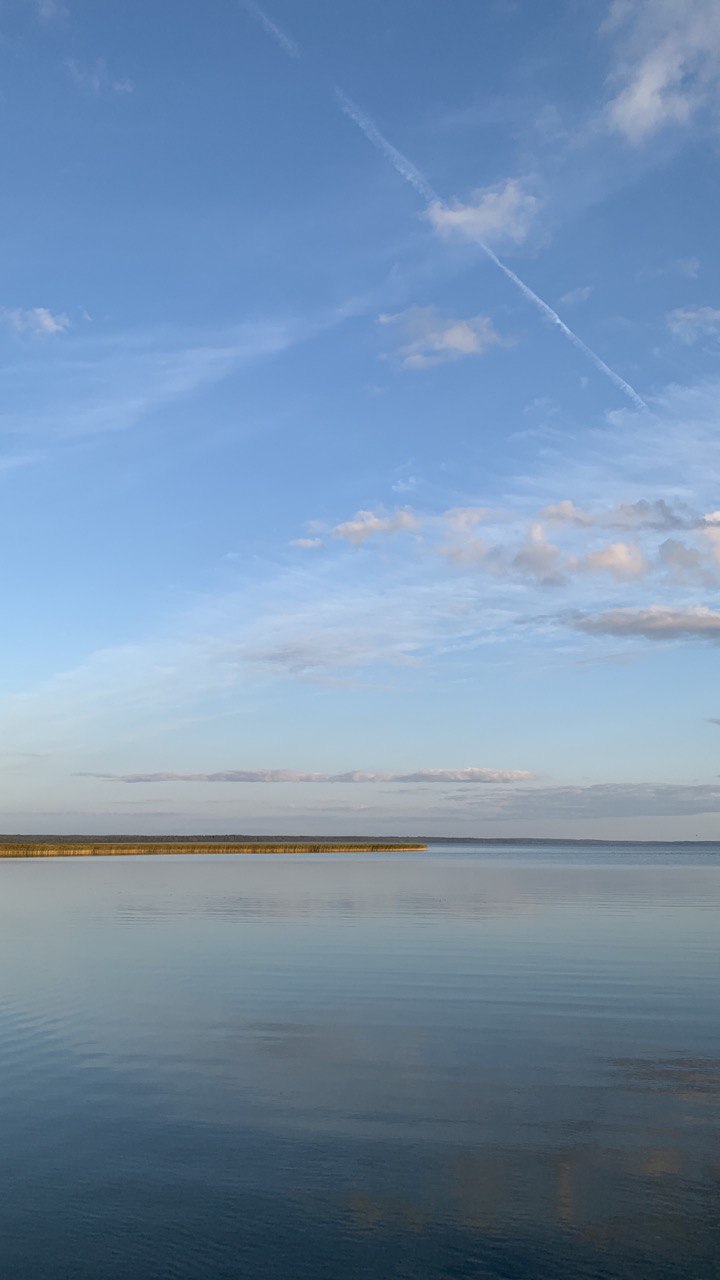 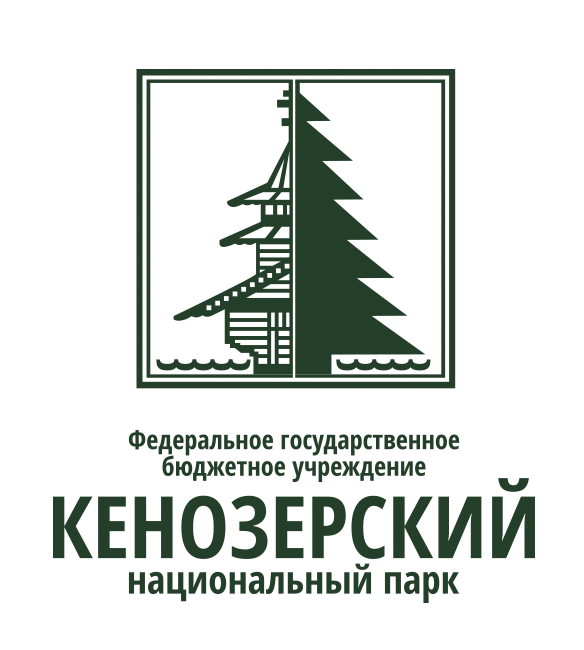 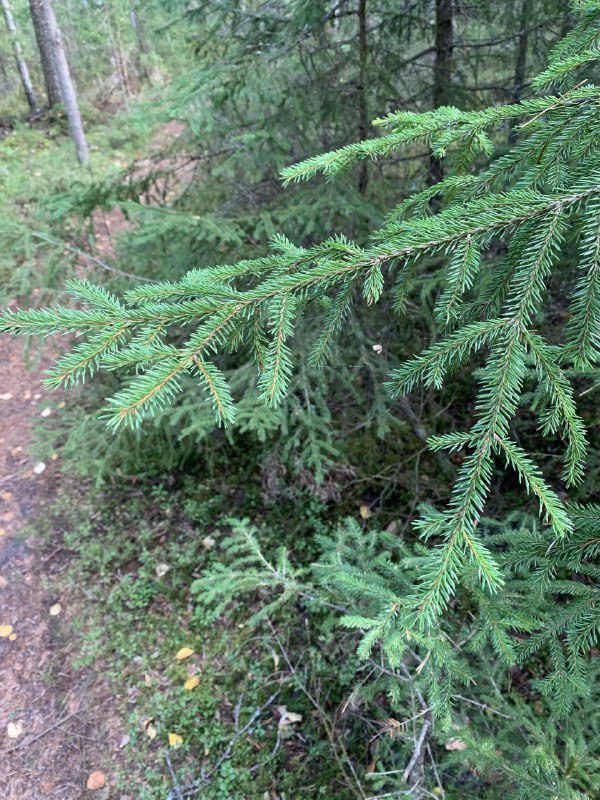 Кенозерье – это особо охраняемая природная территория, сохранившая историю и культуру Русского Севера.
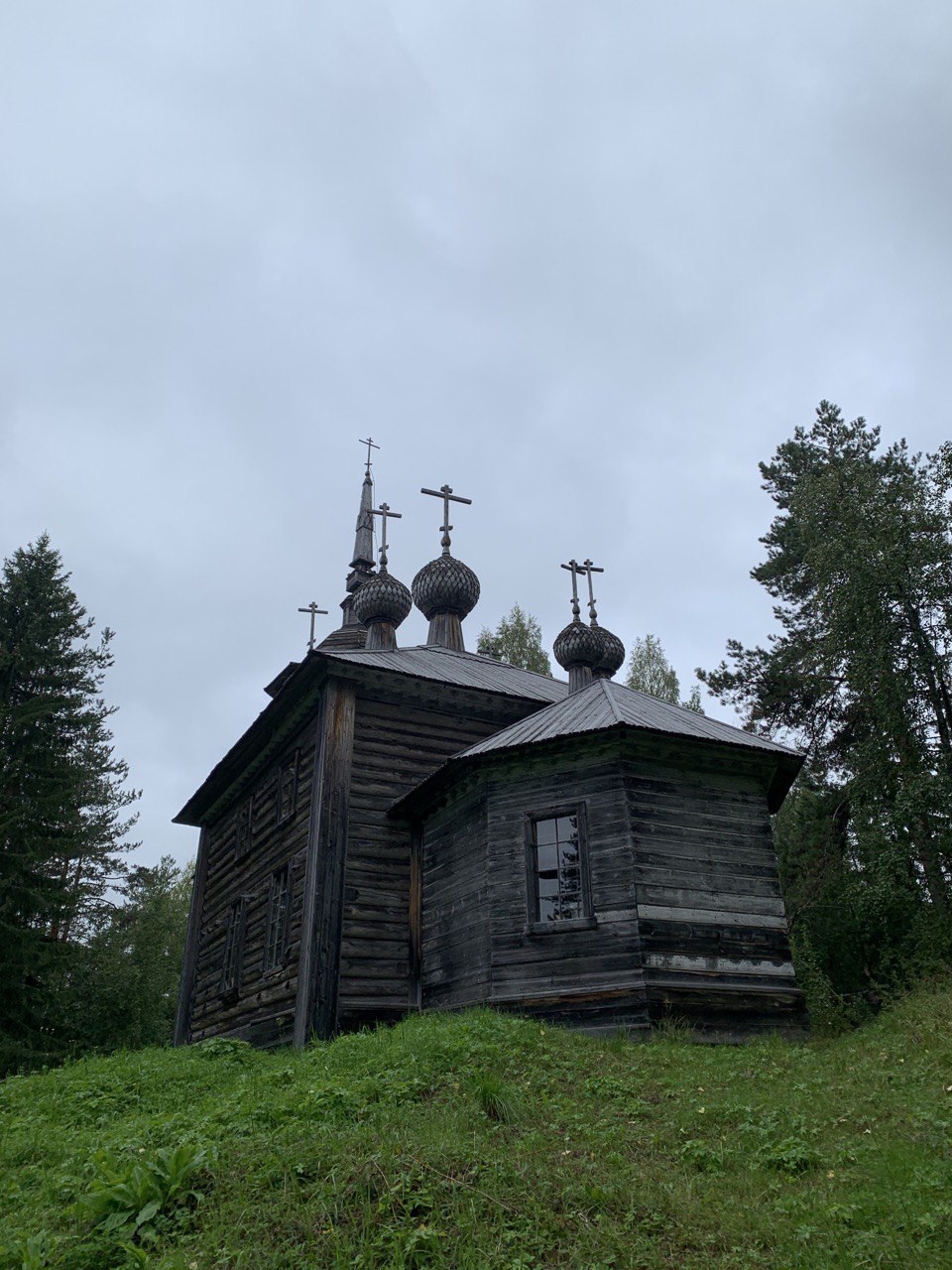 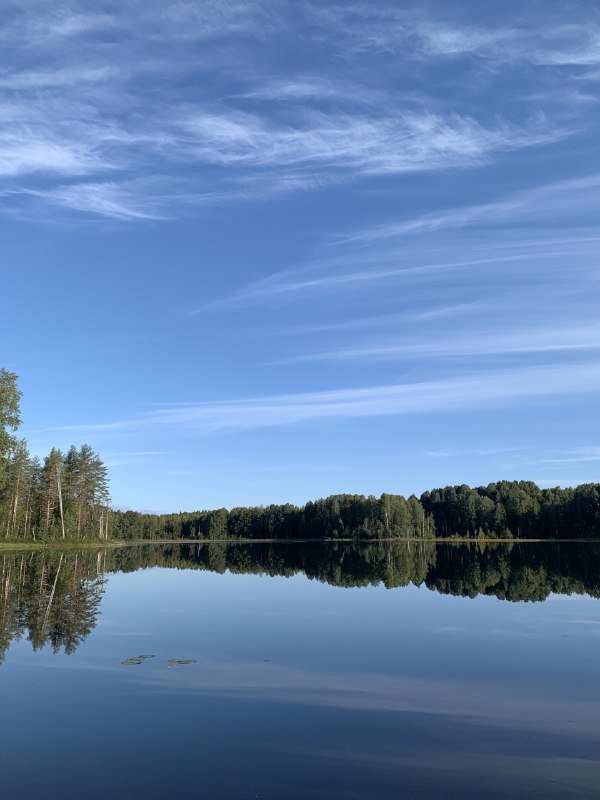 Эковолонтерская
школа
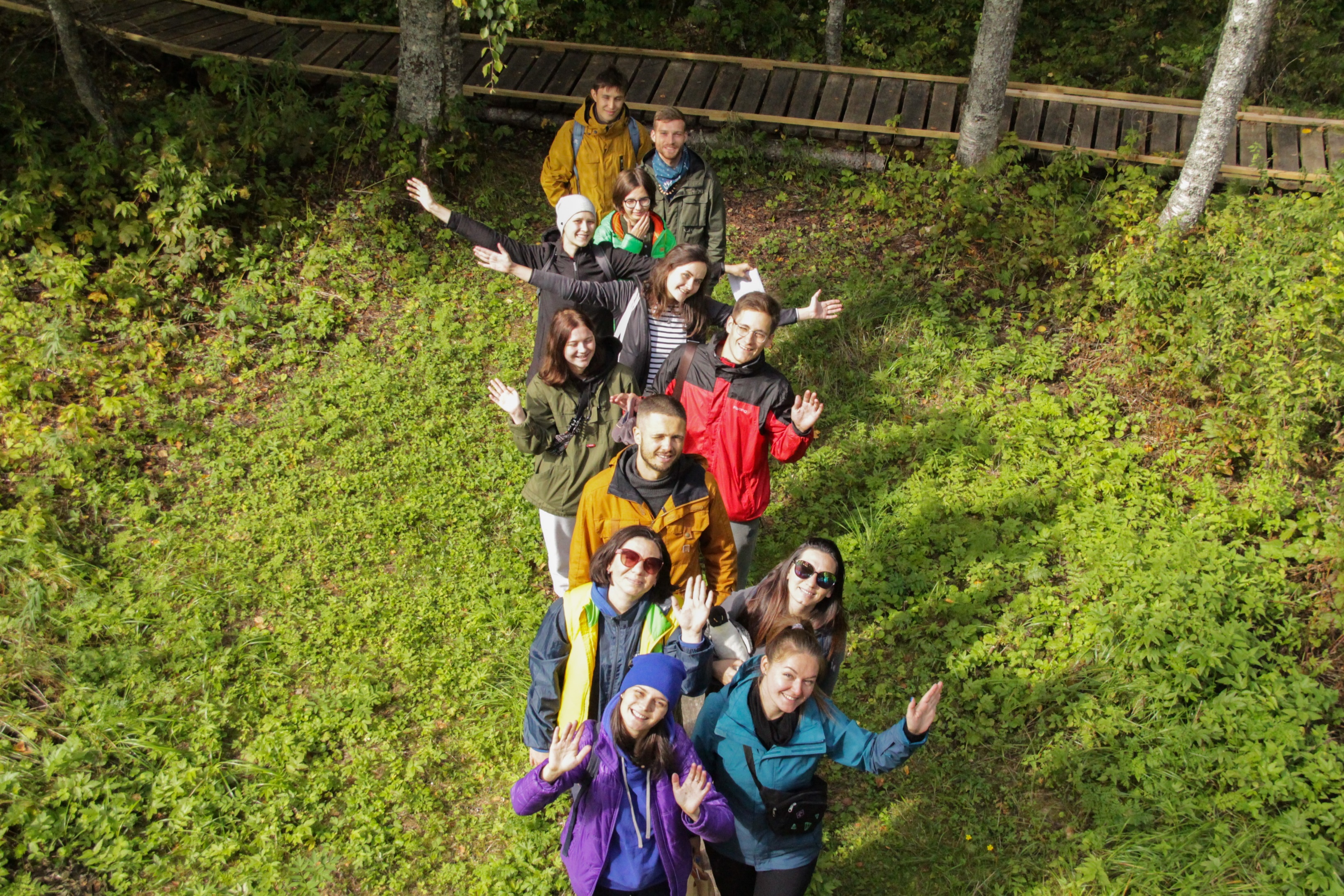 11 волонтёров из Москвы, Санкт-Петербурга, Твери, Великого Новгорода, Минска (Республика Беларусь), Архангельской области и  Республики Алтай.

4 эксперта-организатора

6 сотрудников парка.
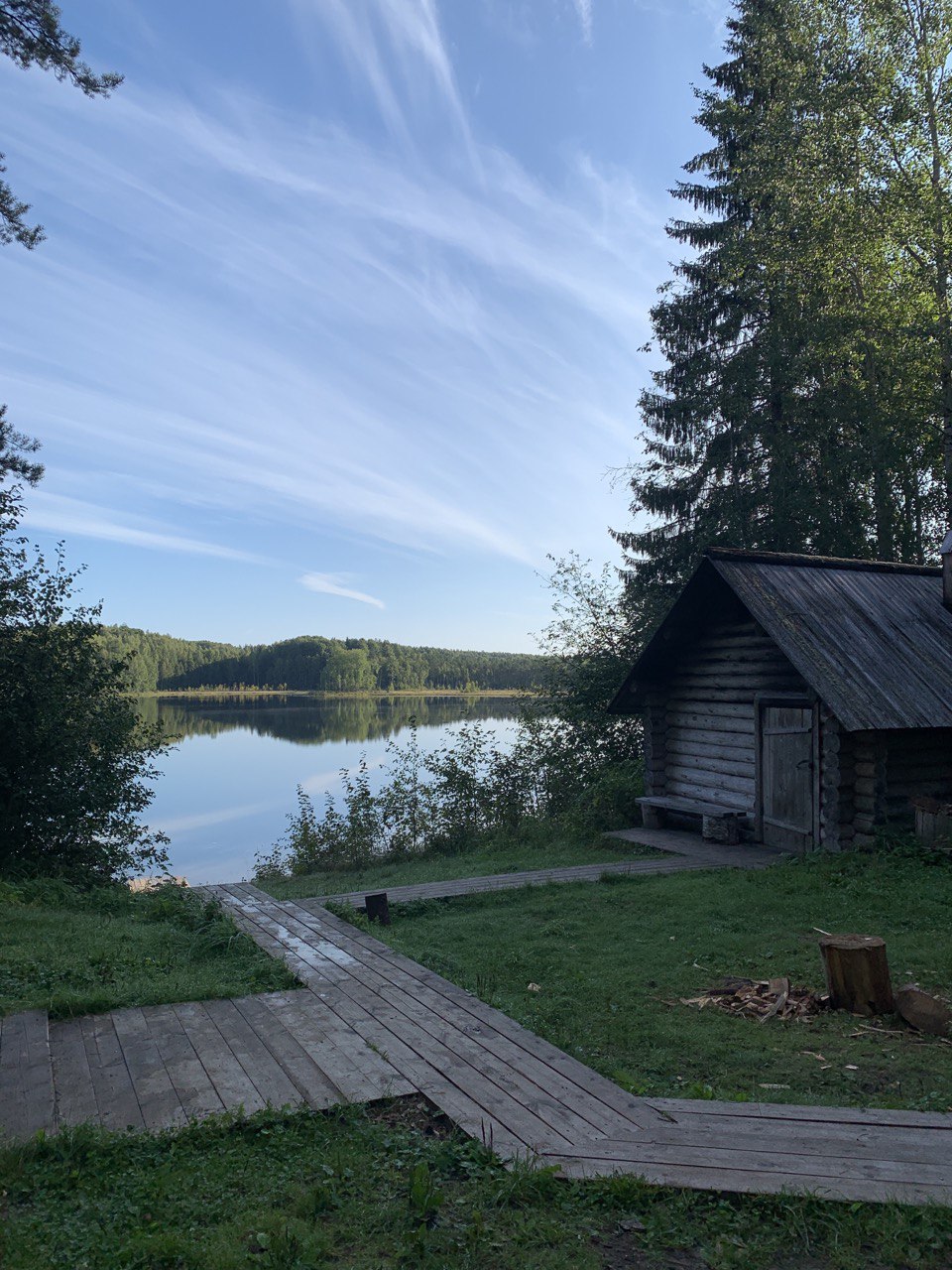 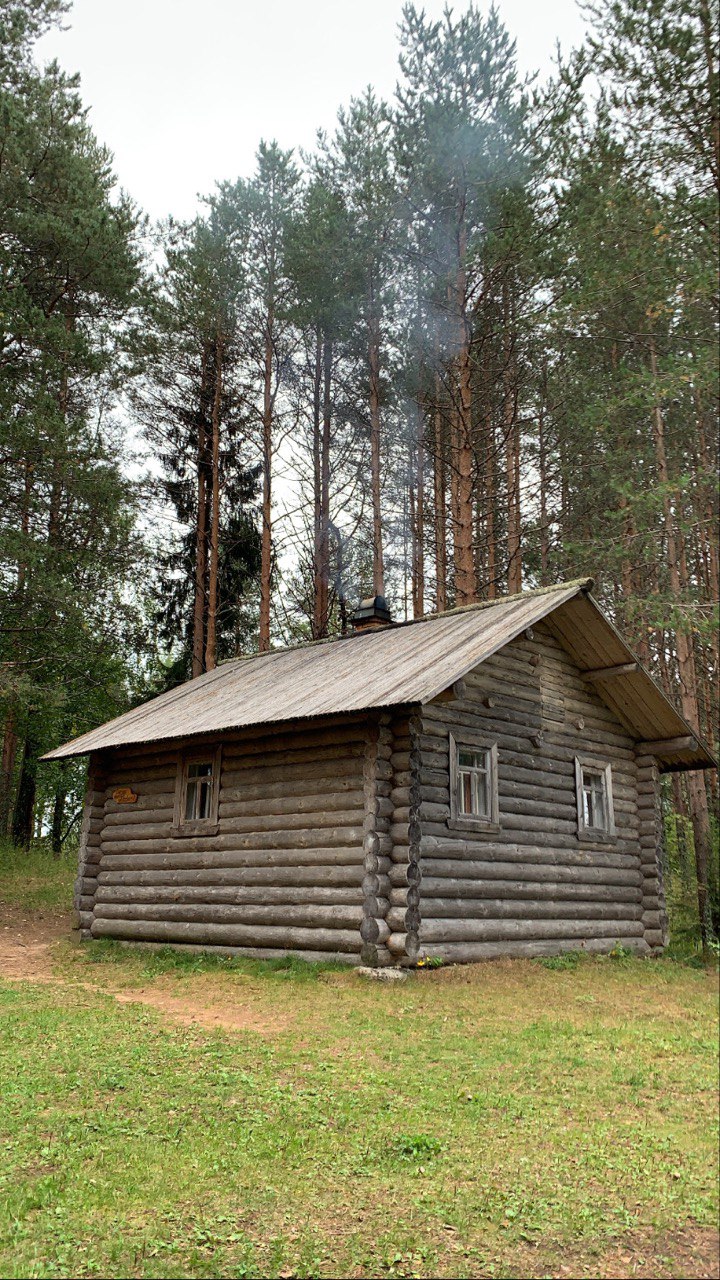 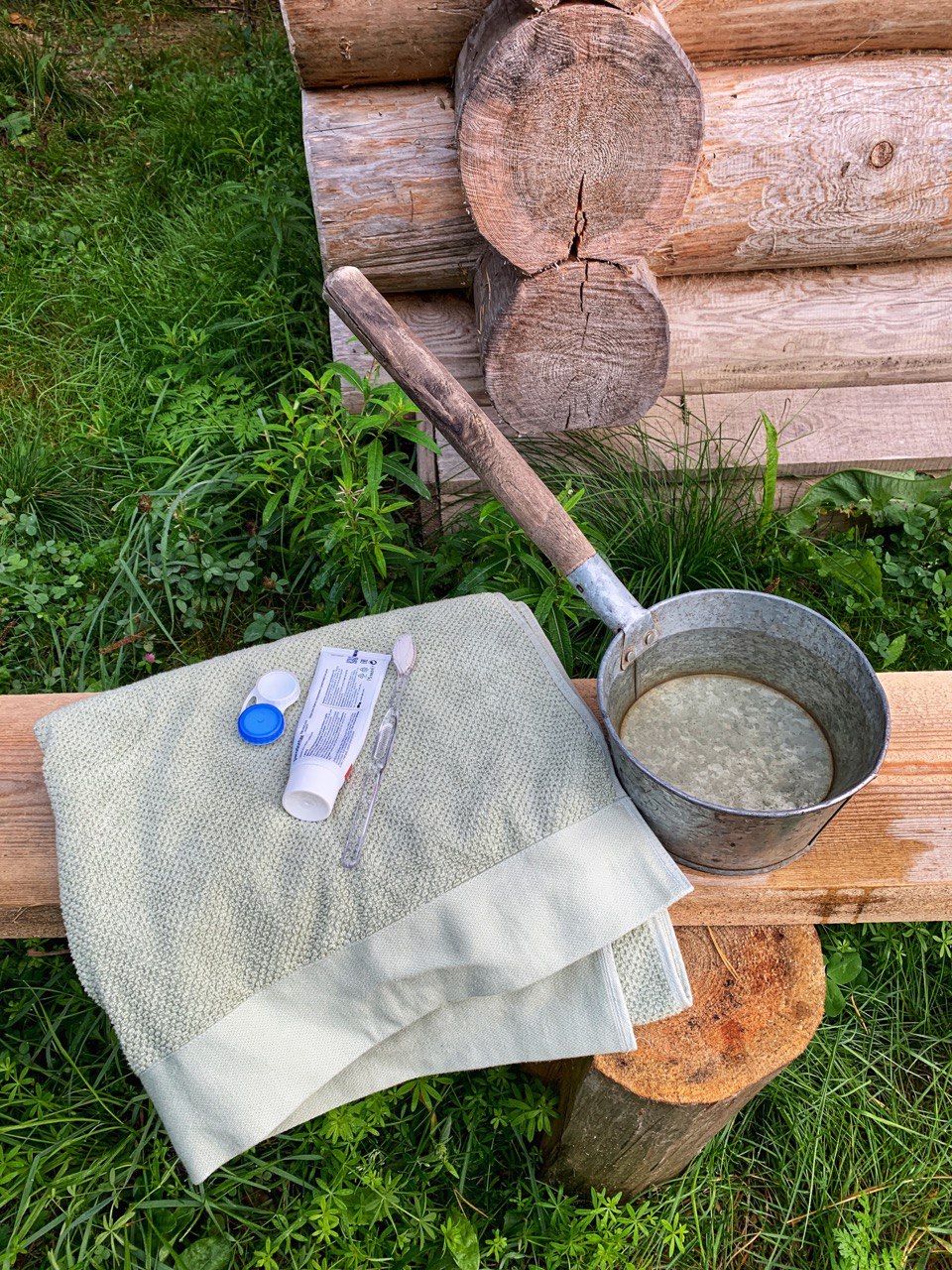 Тёплая вода 
каждое утро
Избы, отапливаемые печью
Баня «по-чёрному» 
(есть и «по-белому»)
Проживание на территории детского лагеря в д. Масельга
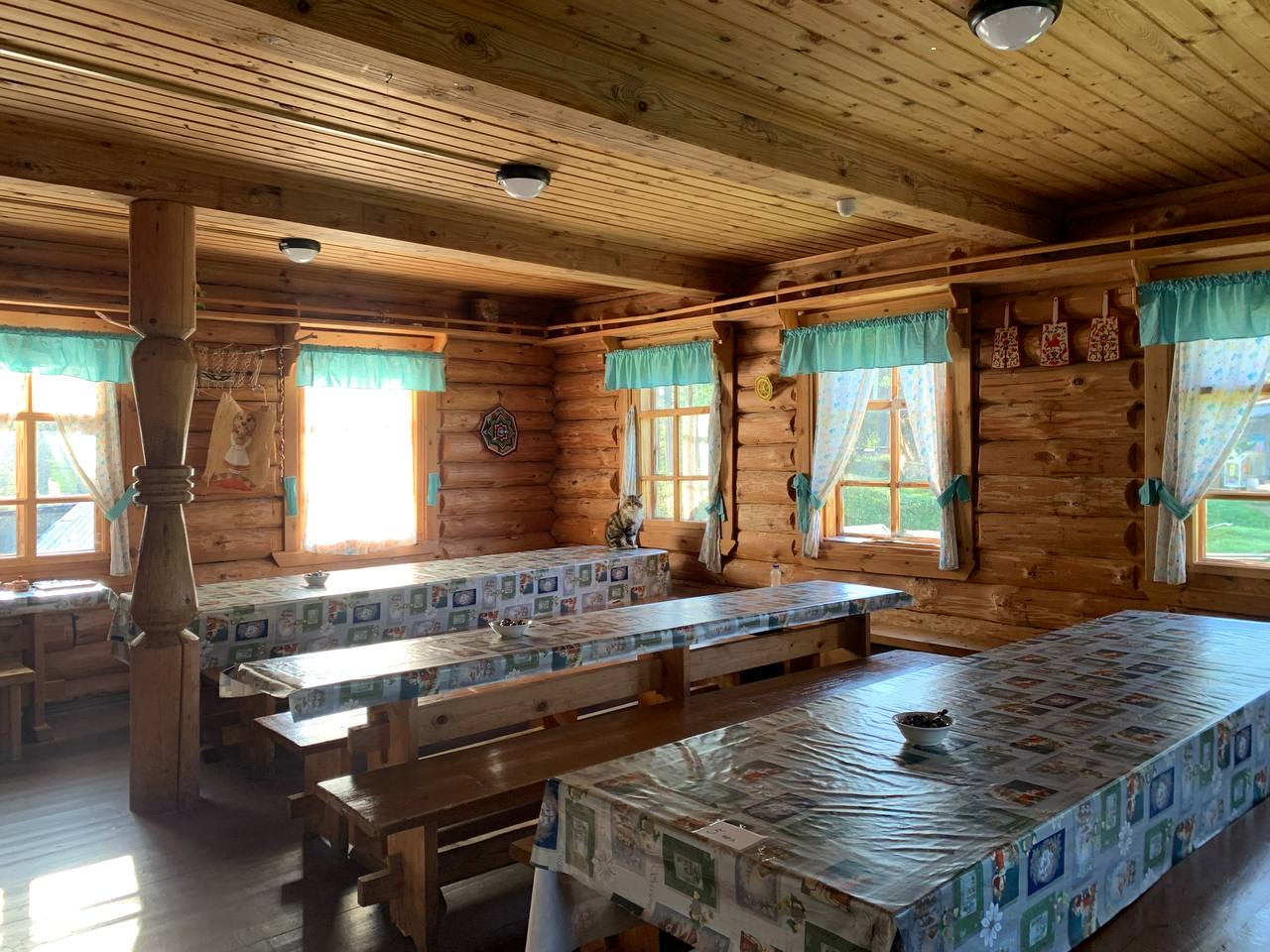 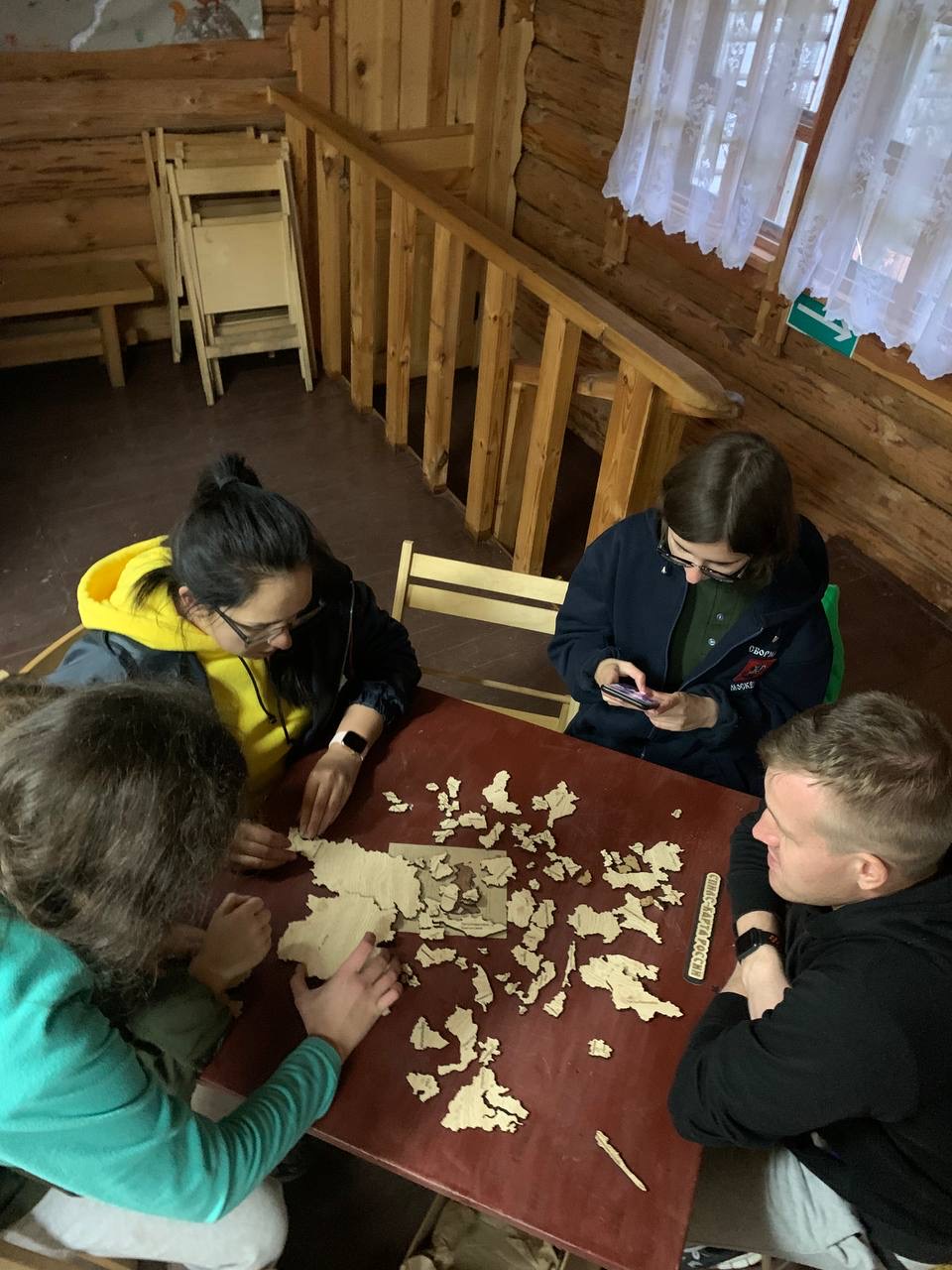 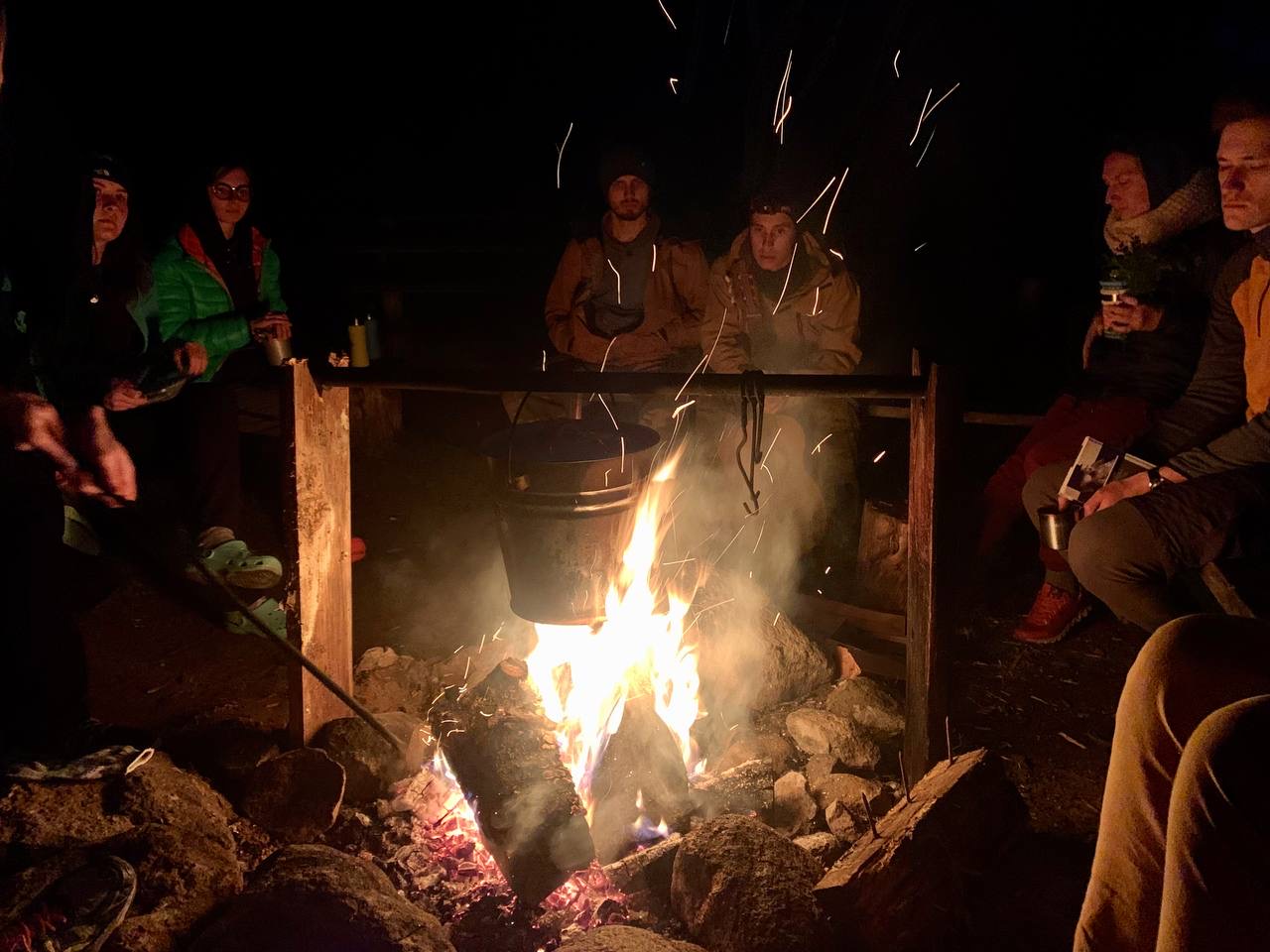 Вечерние посиделки 
у костра и чай
Образовательный блок
(презентации, игры, экскурсии)
Трёхразовое питание
Проживание на территории детского лагеря в д. Масельга
Культурная программа
Познавая культуру и традиции региона волонтеры посетили визит-центр парка в д. Морщихинская, прошли на лодках систему пяти озер, побывали на Гужевской водяной мельнице, прогулялись по тропе муравьев
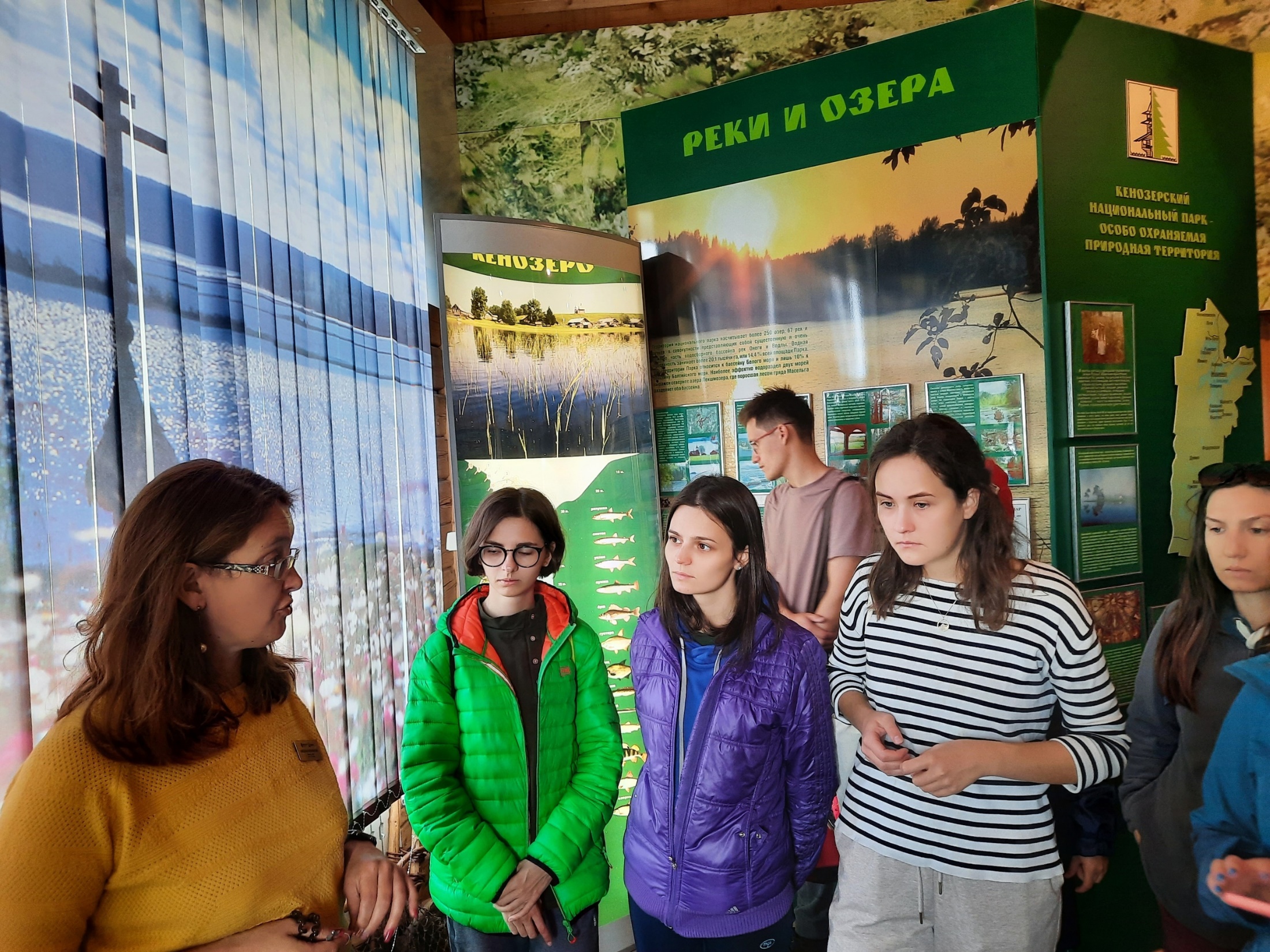 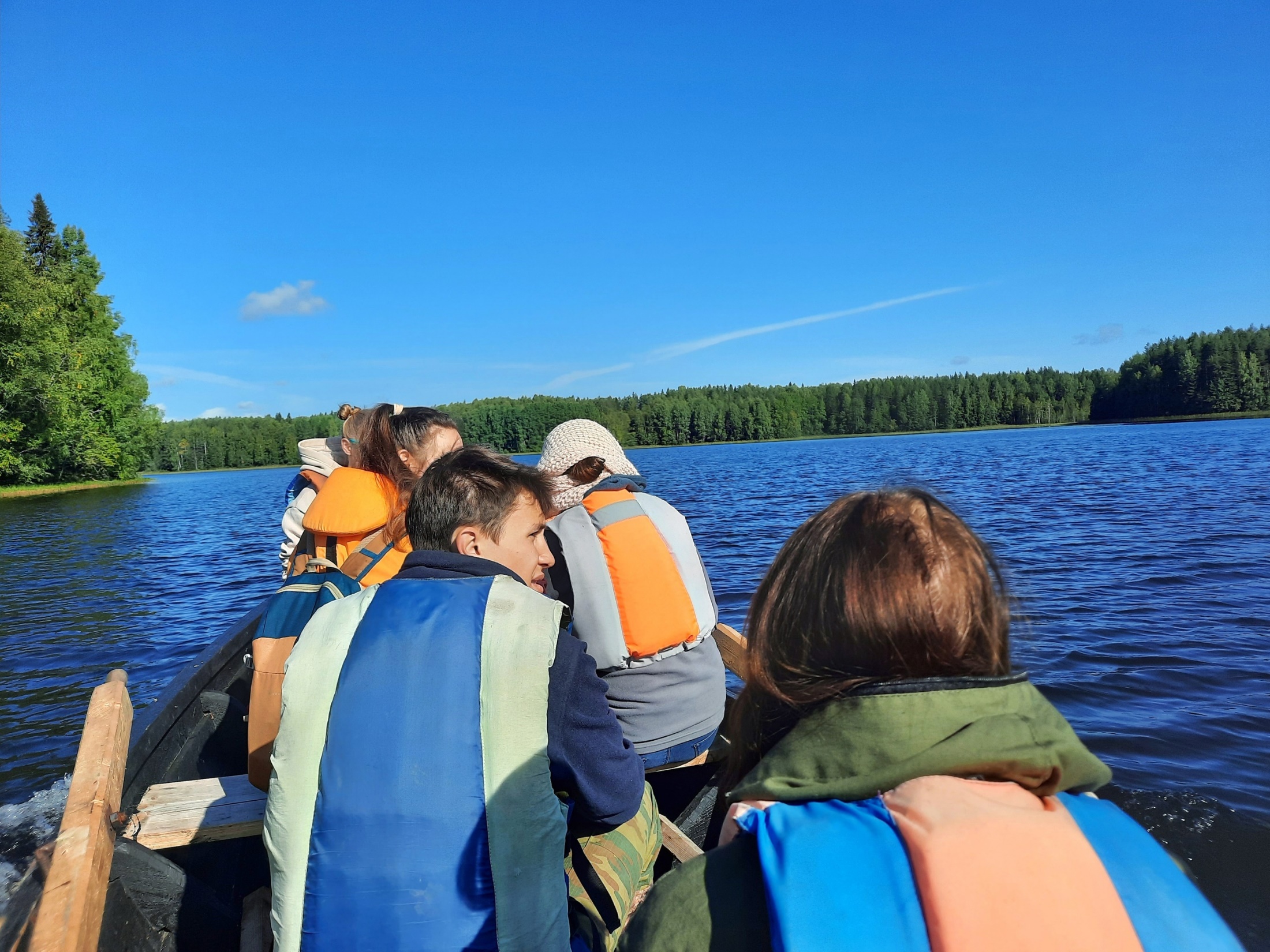 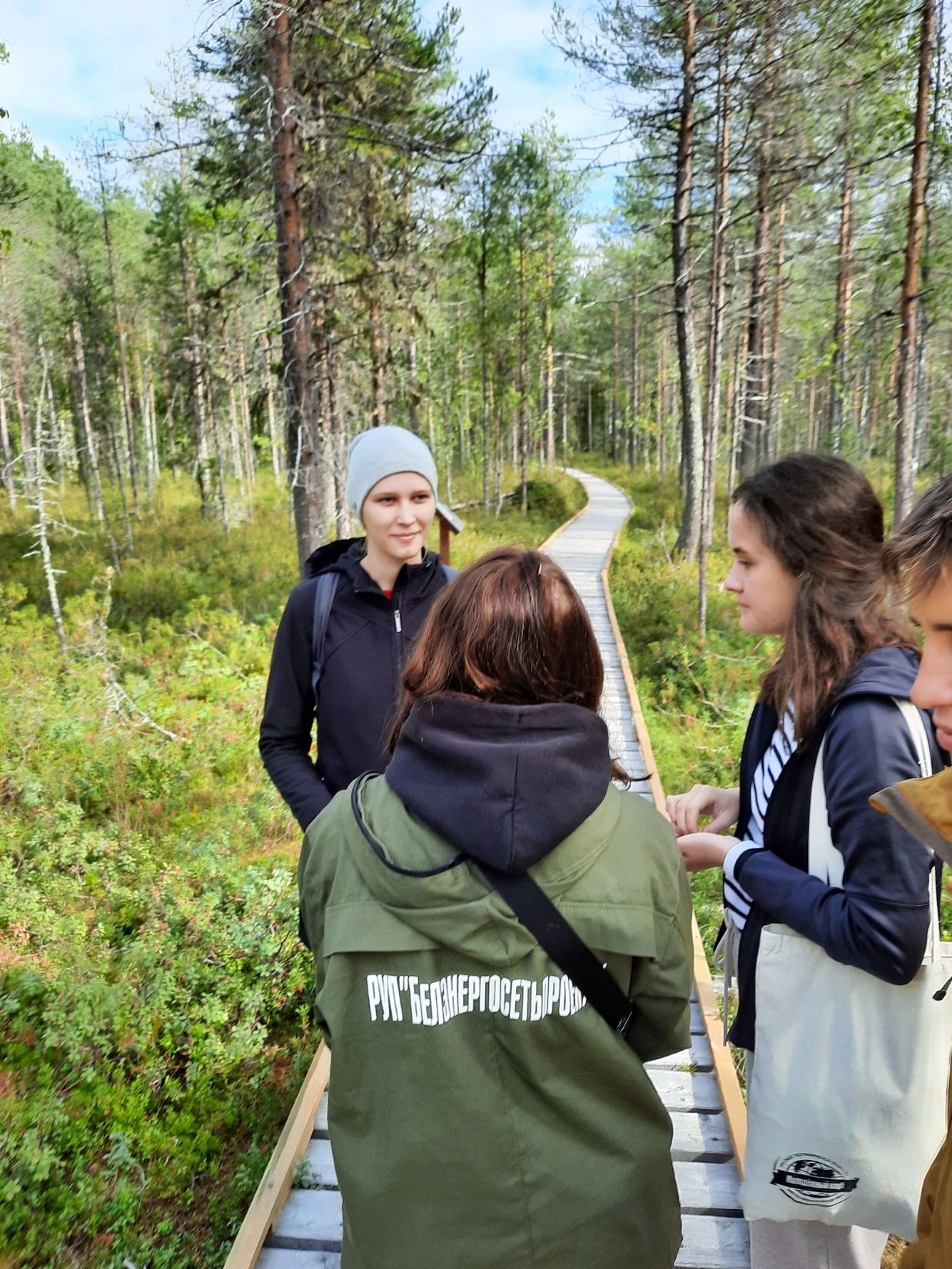 Культурная программа
Волонтеры прогулялись по тропе раздумий, с посещением чайного домика, поднялись на Хижгору в Церковь преподобного Александра  Свирского, побывали в архитектурном парке «Кенозерские бирюльки»
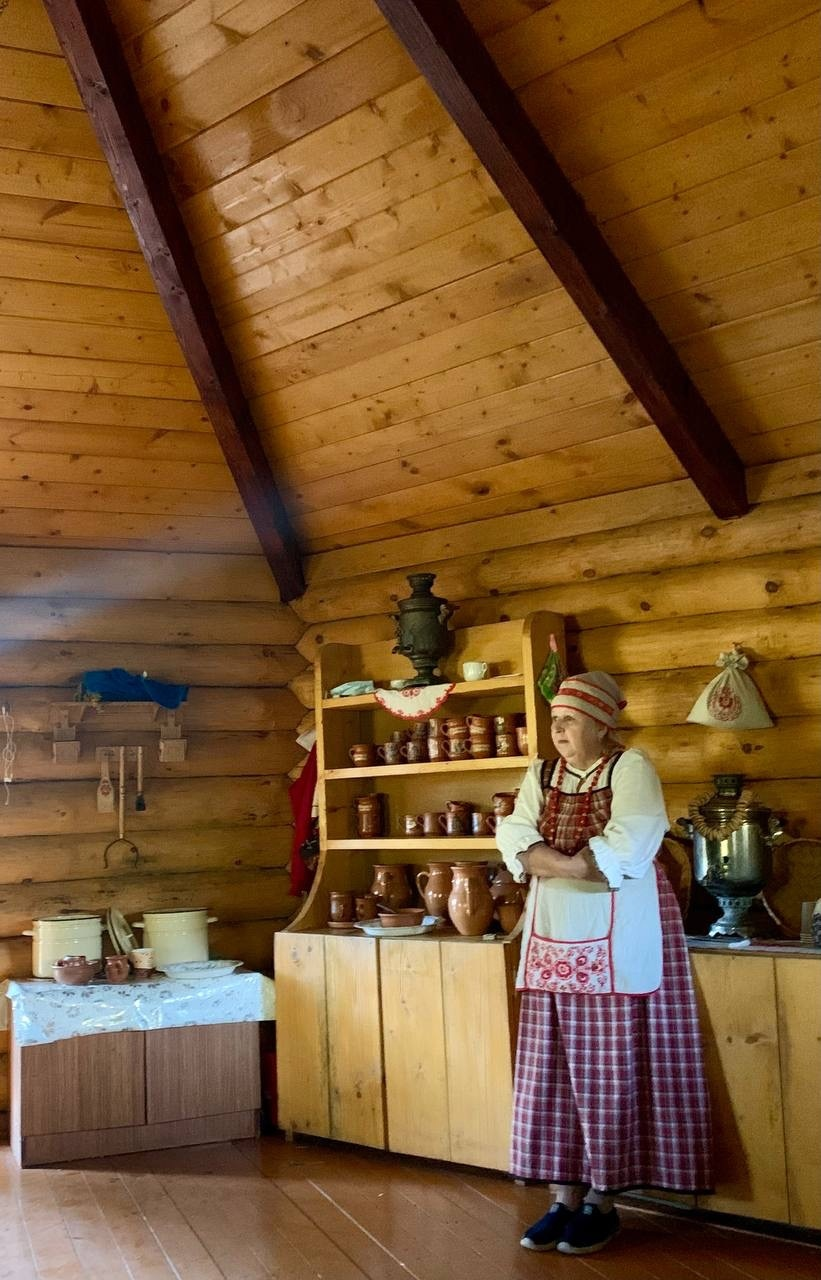 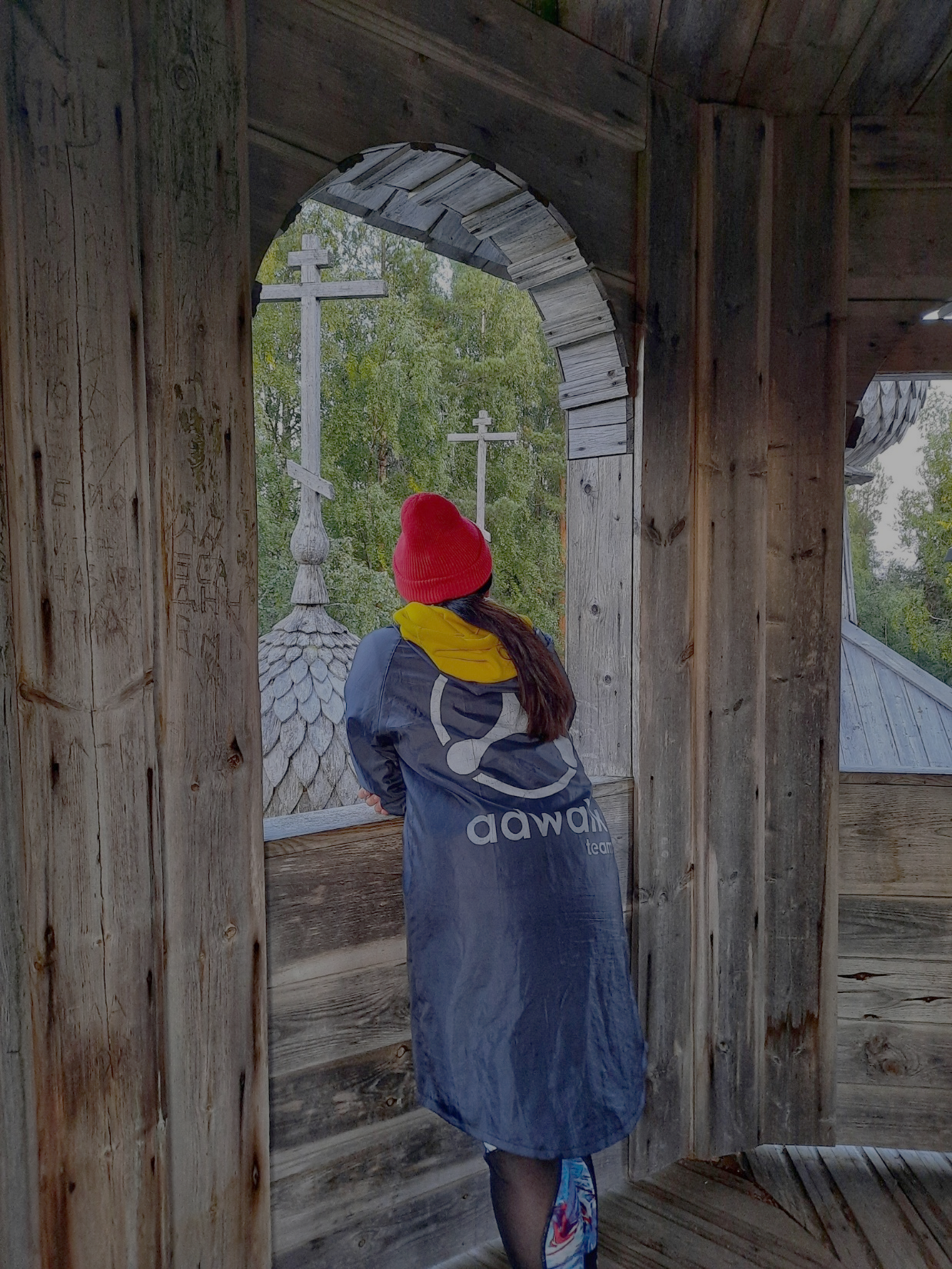 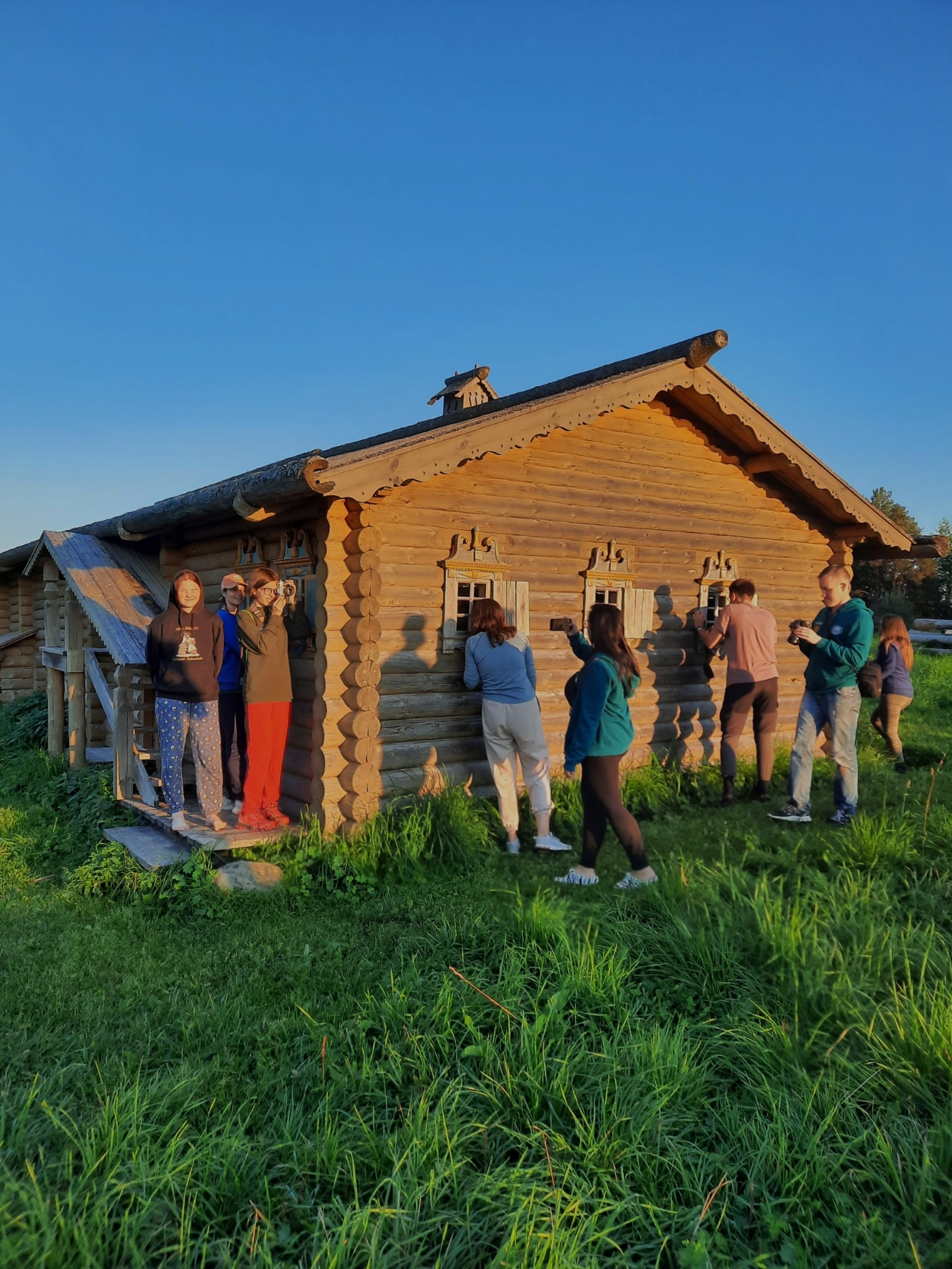 Вклад волонтёров
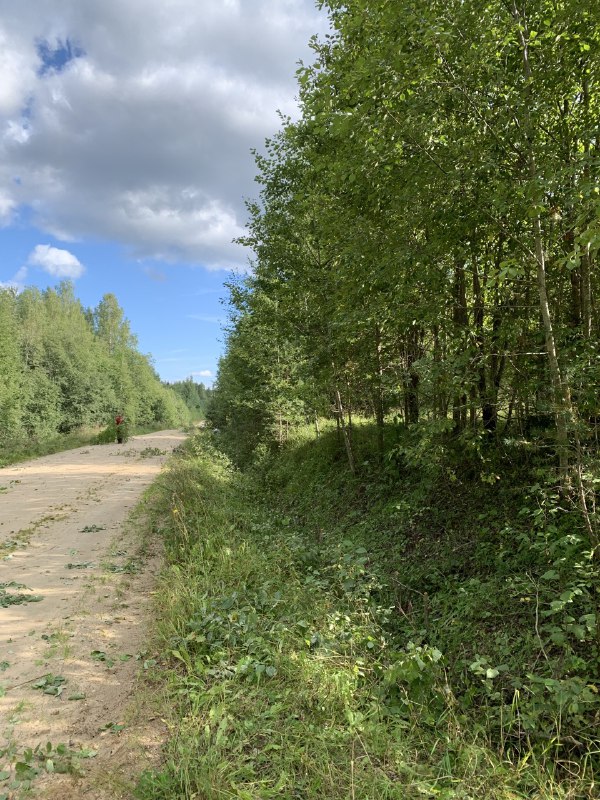 За неделю проекта: расчистили придорожную территорию на въезде в парк
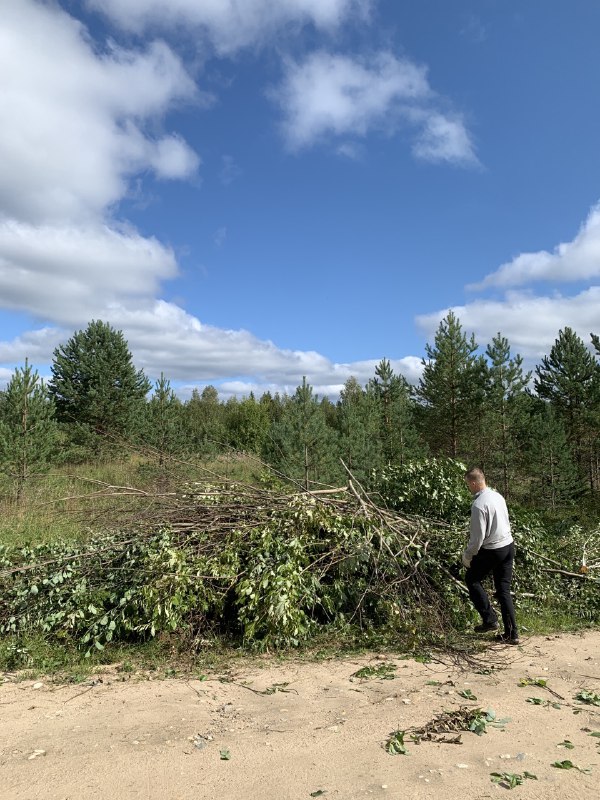 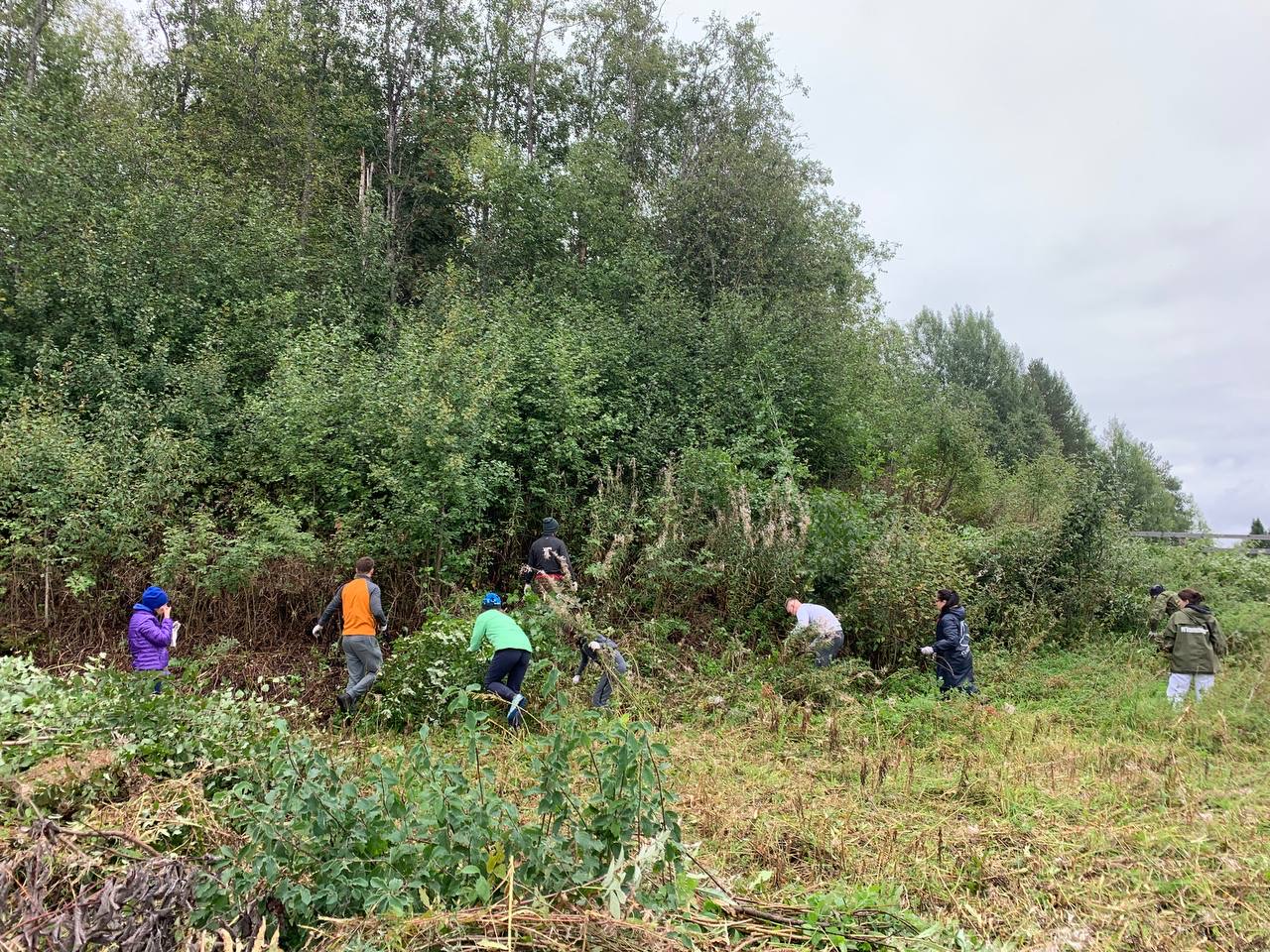 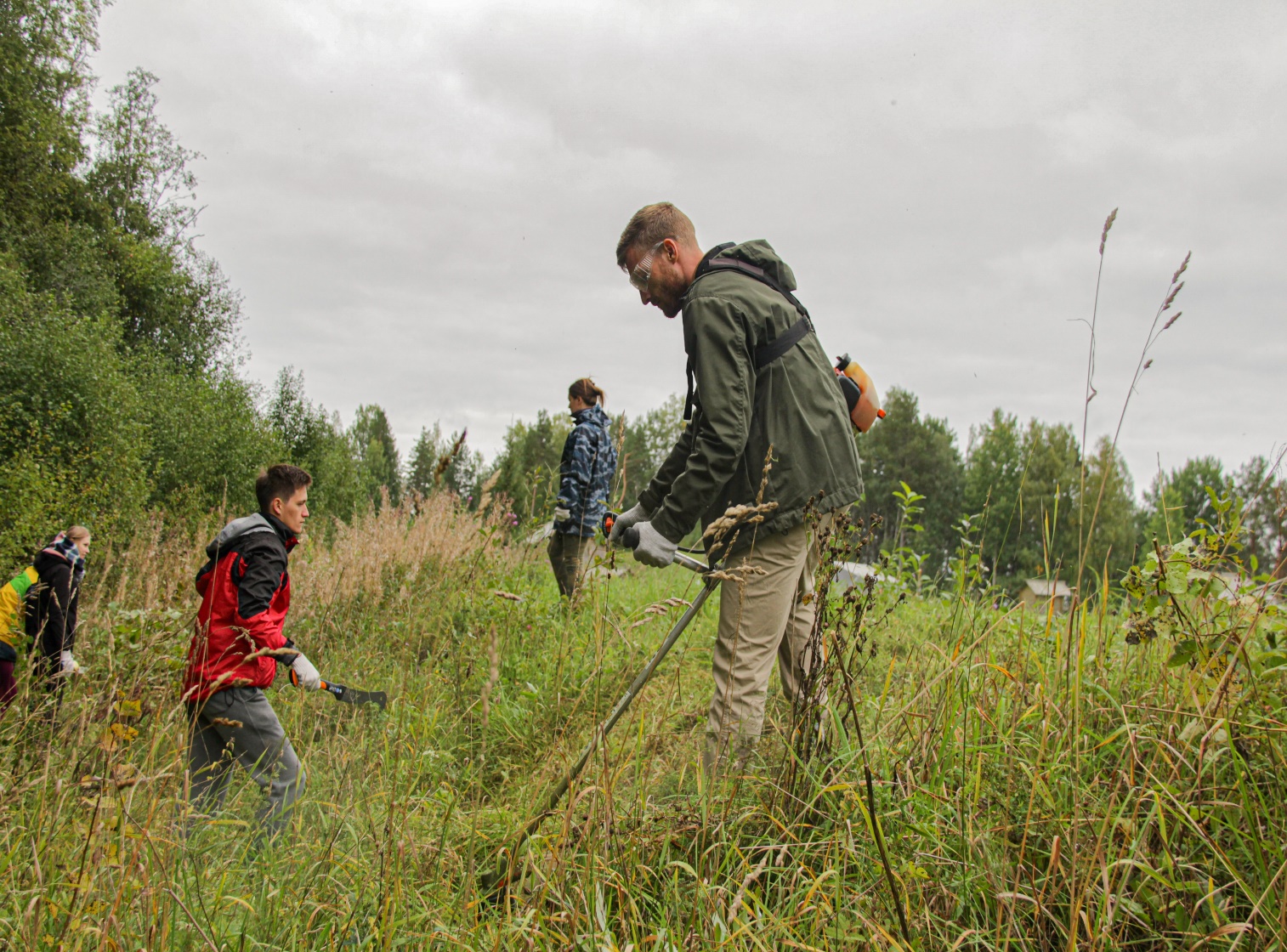 Вклад волонтёров
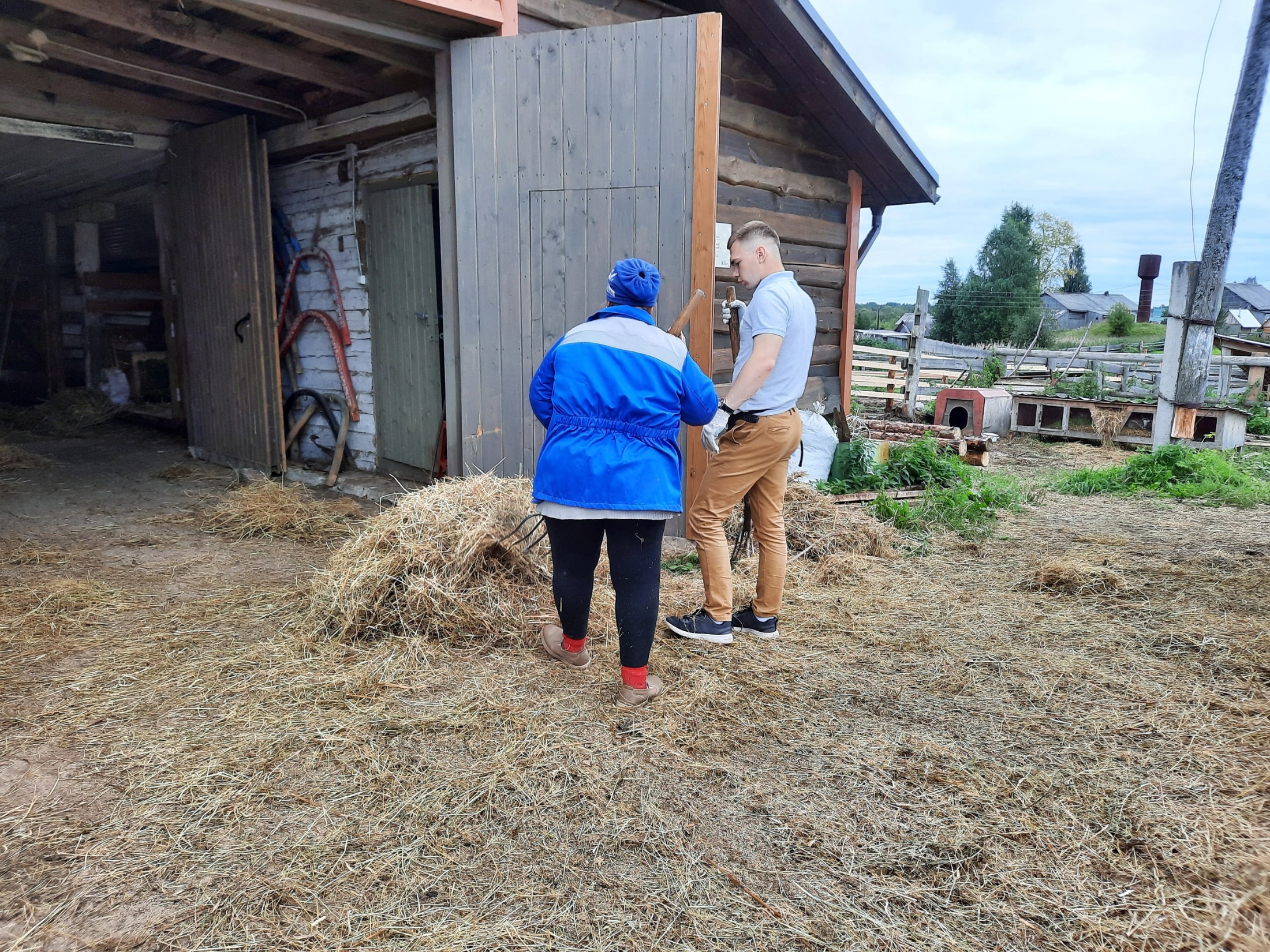 Помогли в сезонной подготовке в конном доме «Мезенка»
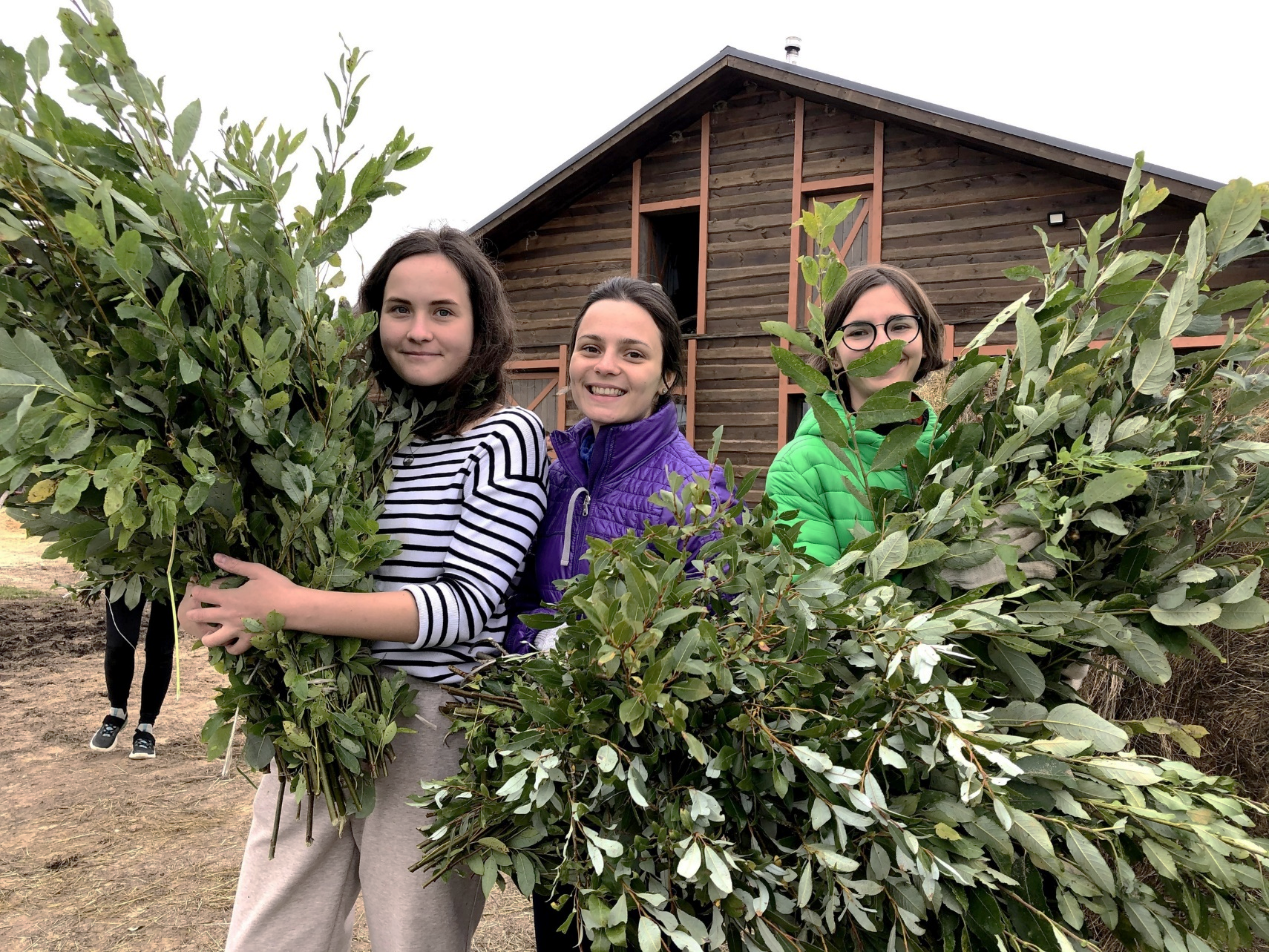 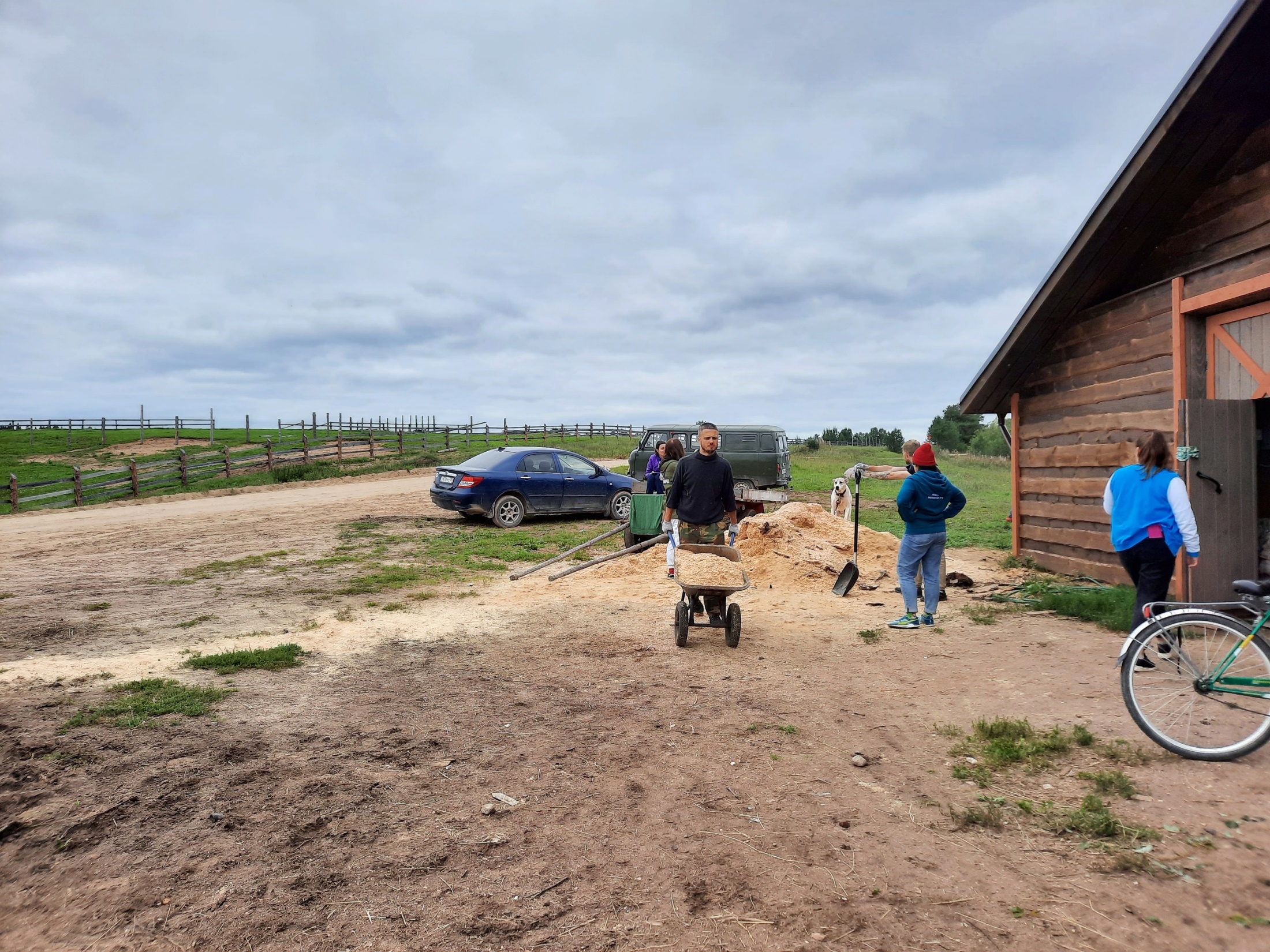 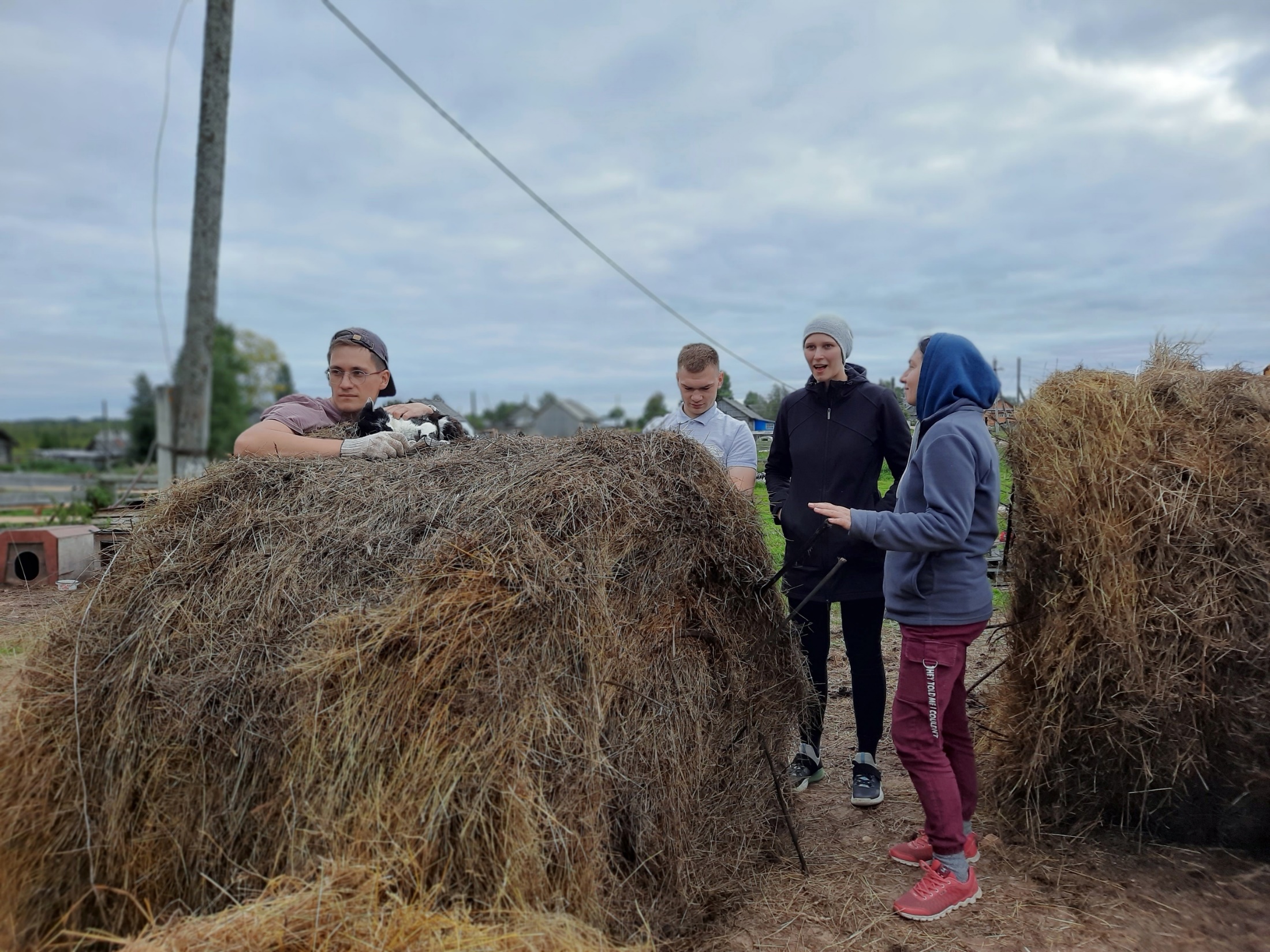 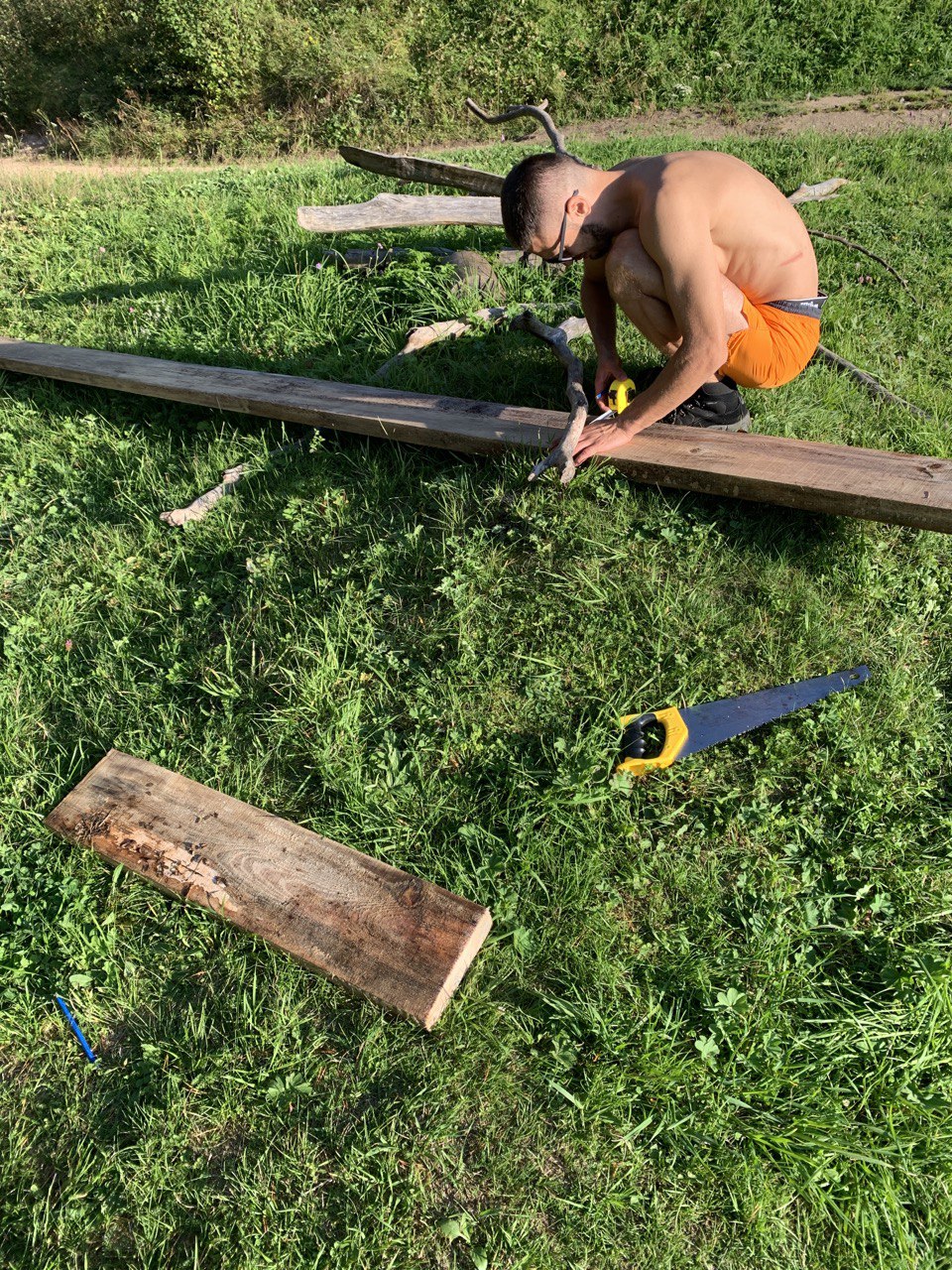 Вклад волонтёров
Провели мелкий ремонт на территории лагеря и парка
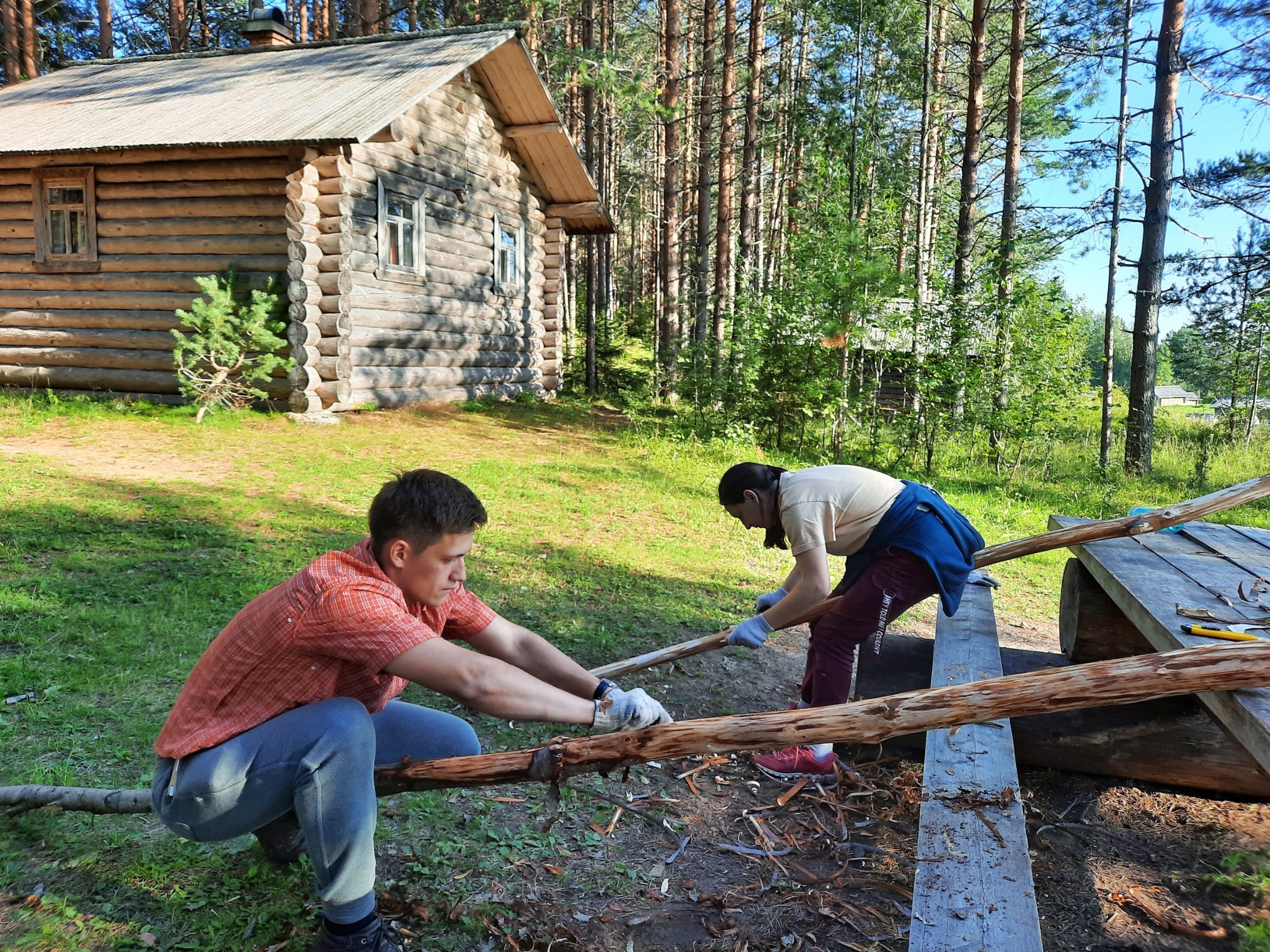 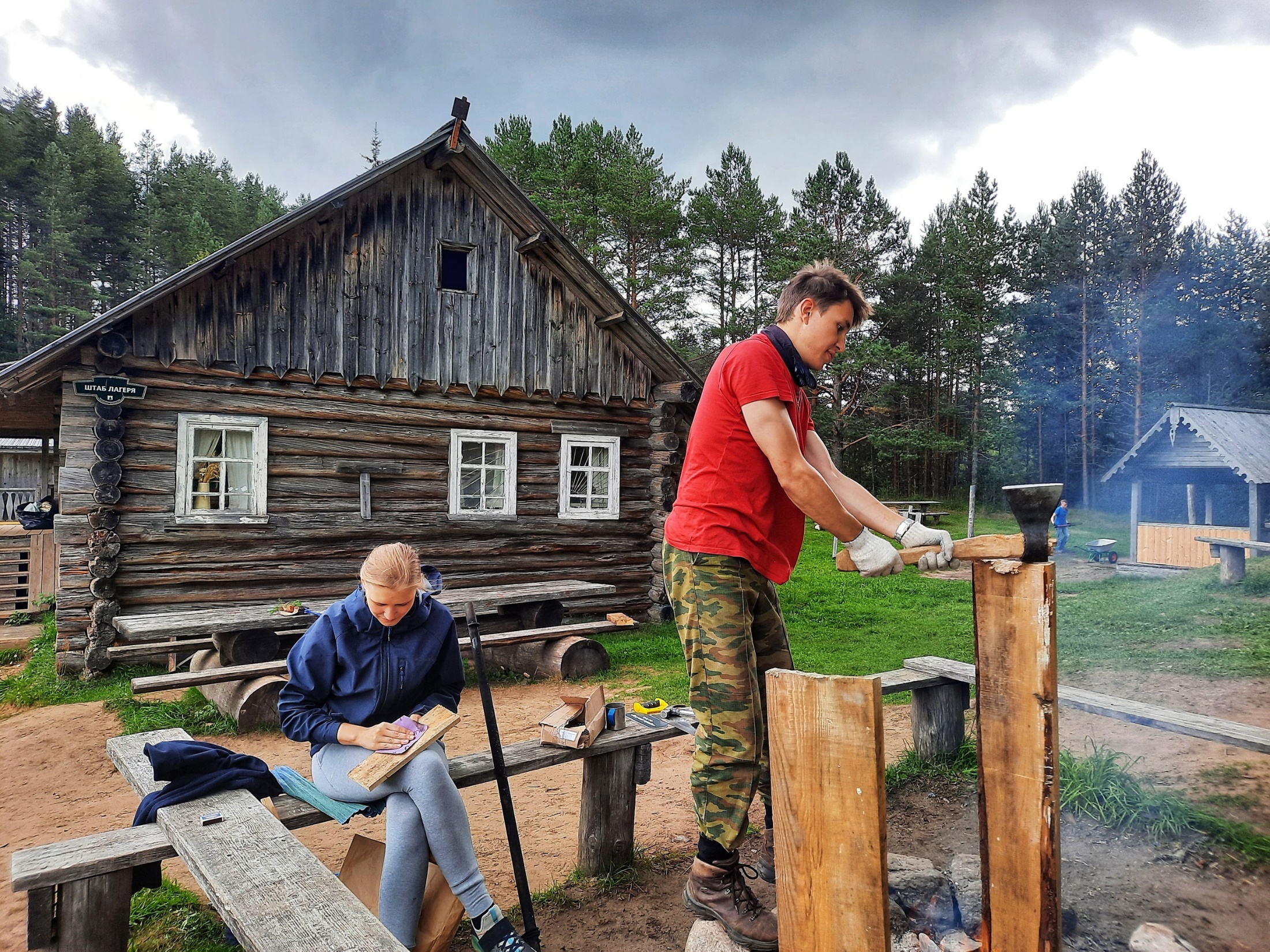 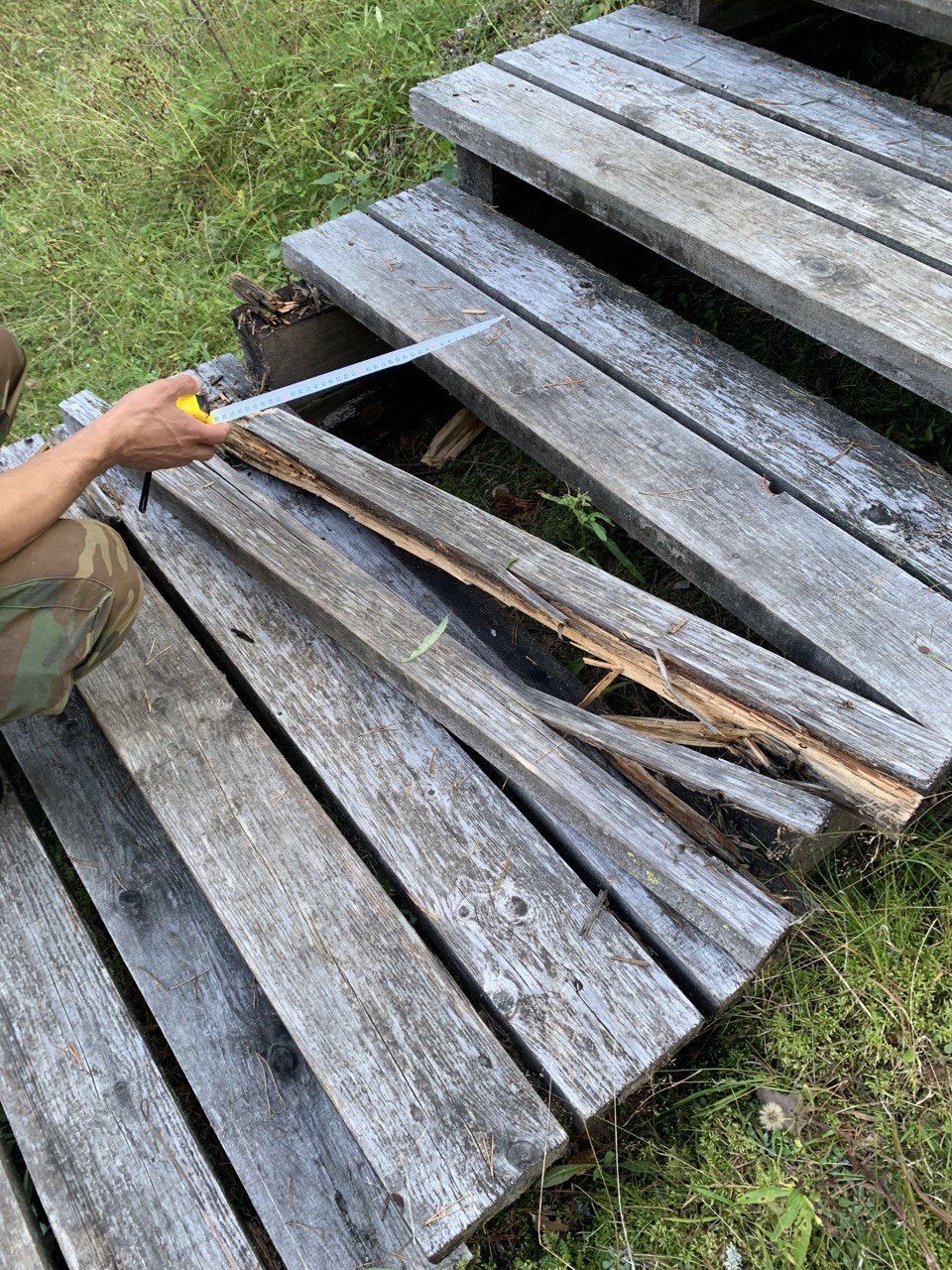 Вклад волонтёров
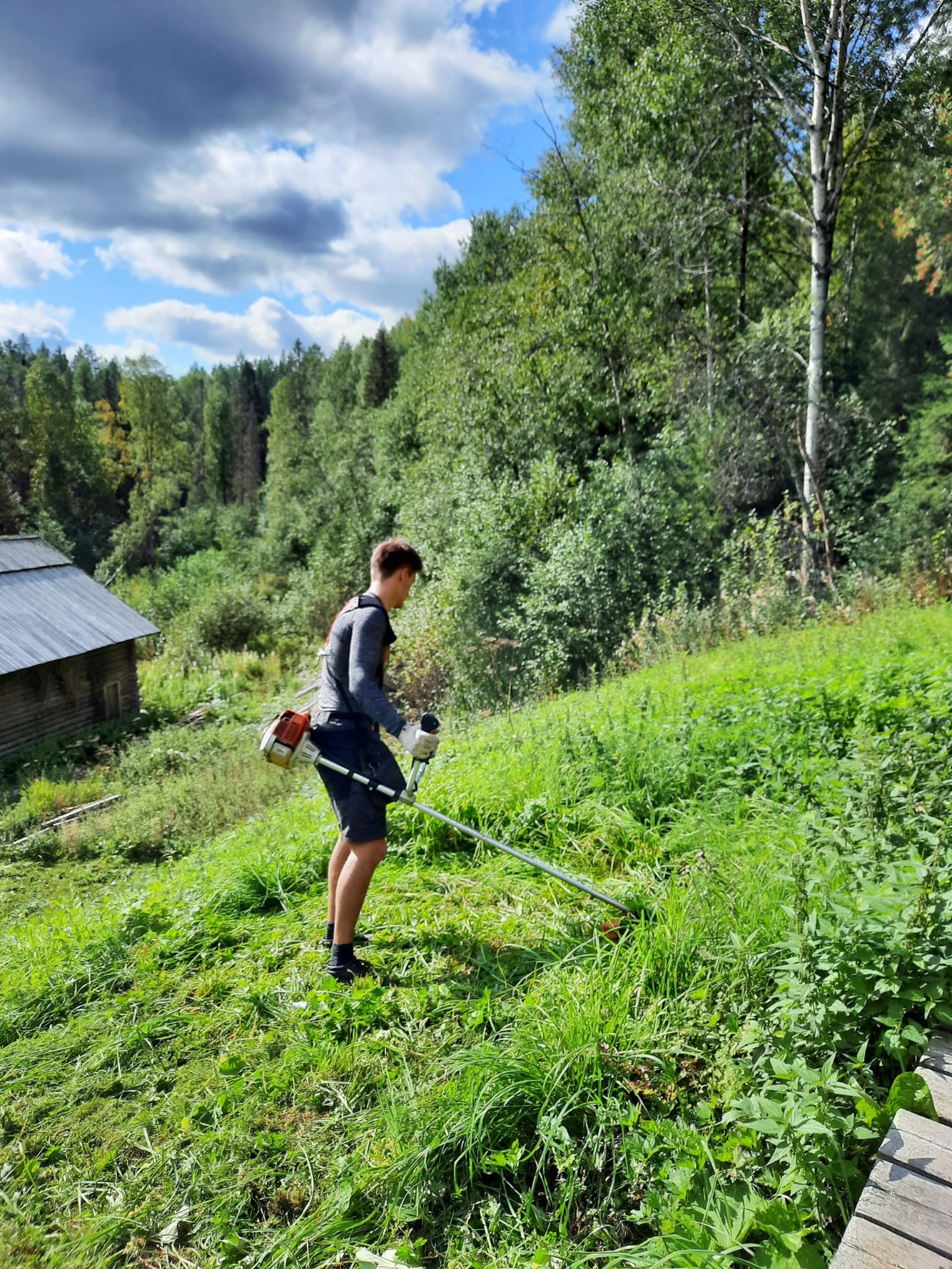 Благоустроили территорию Гужевской водяной мельницы
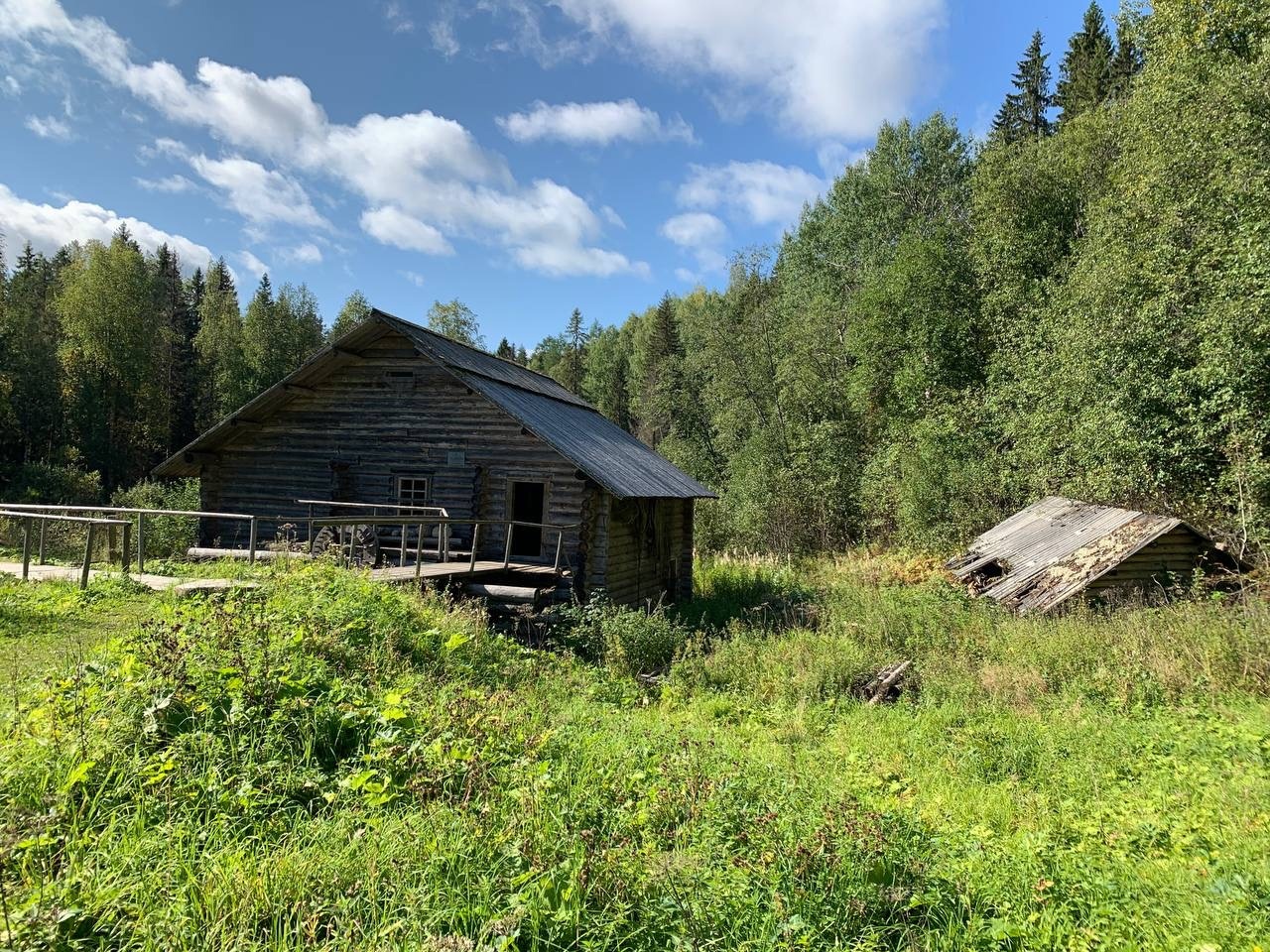 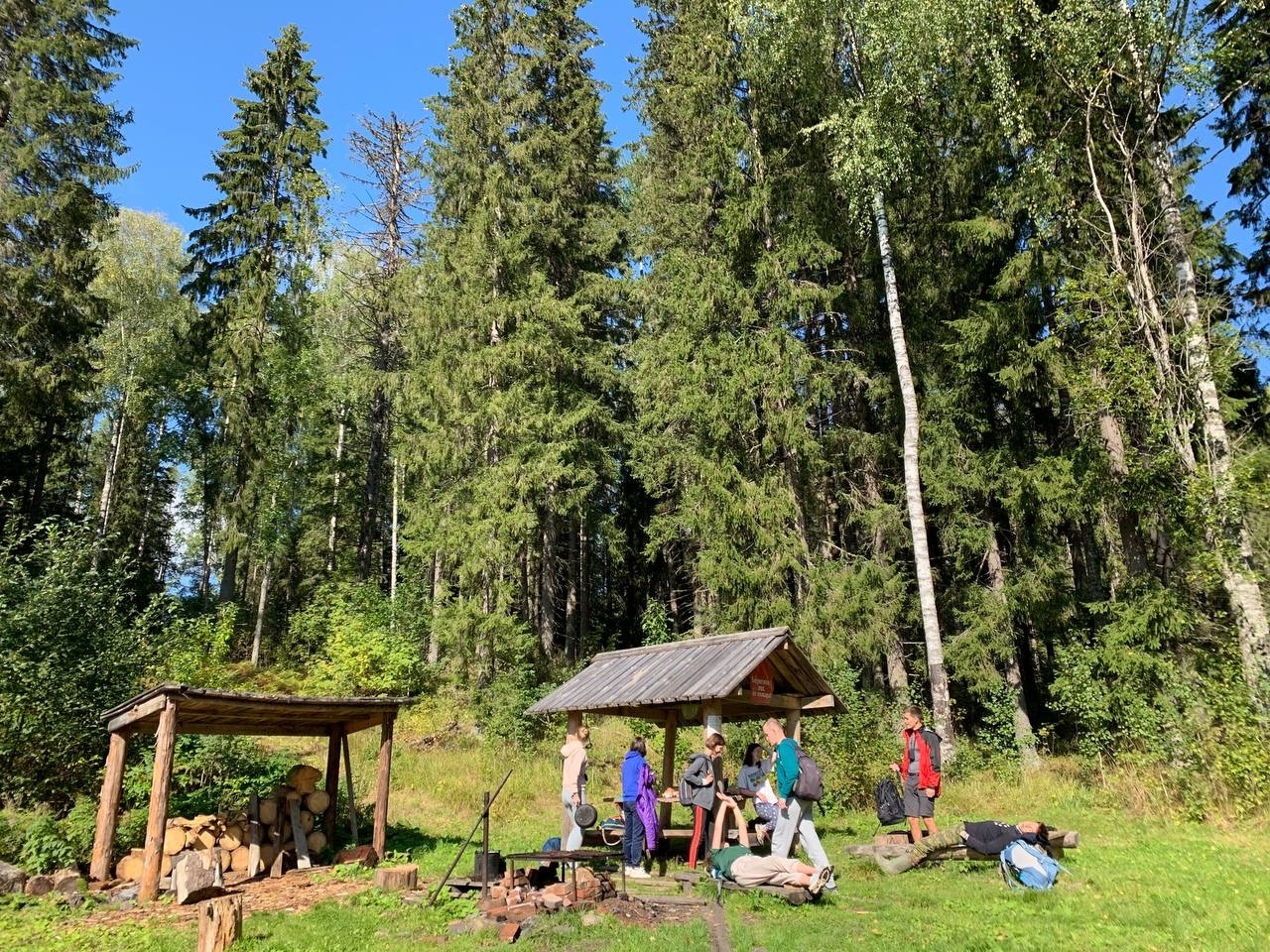 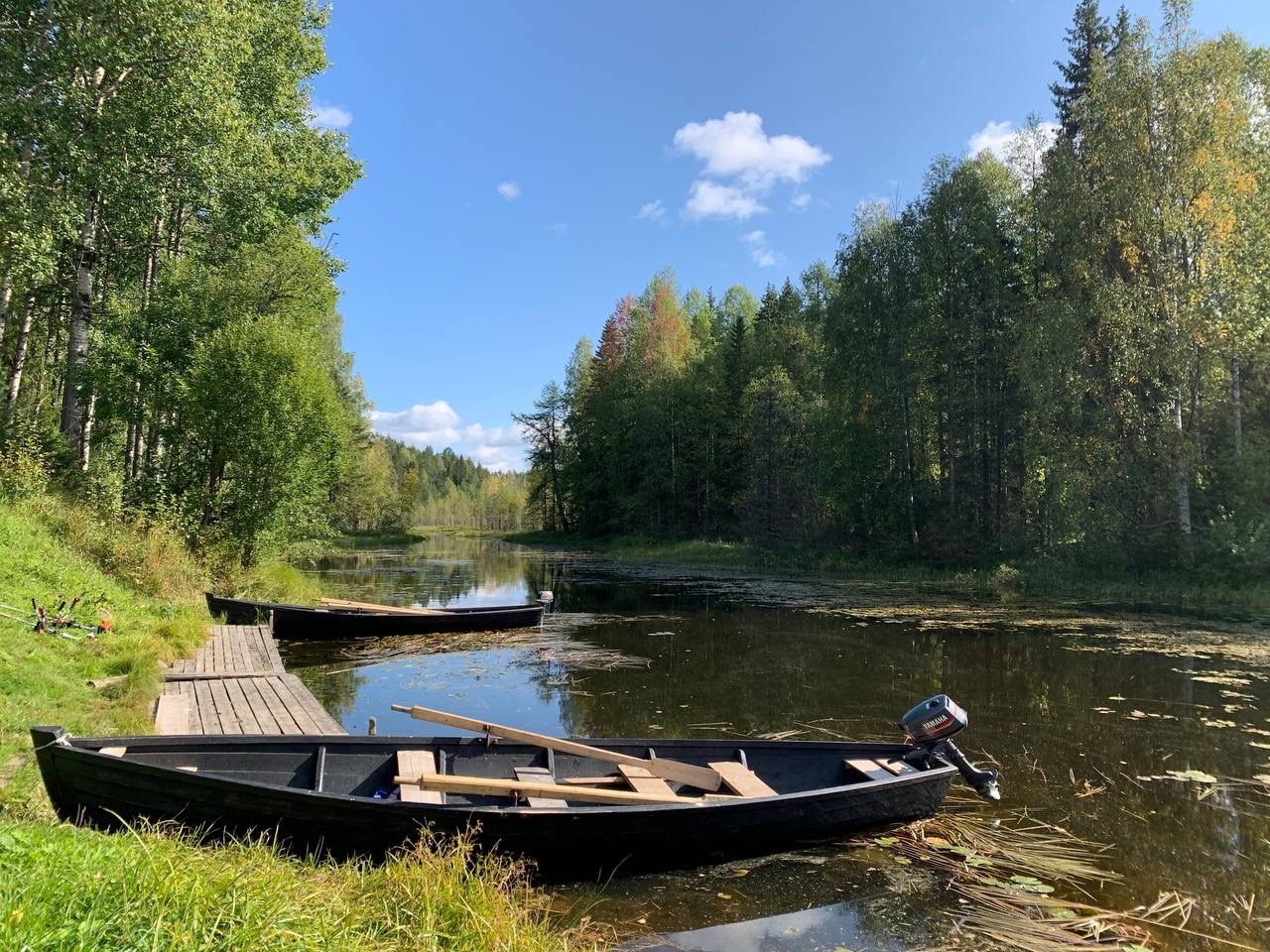 Тест на внимательность
Вопрос № 1.

Что изображено на логотипе национального парка «Кенозерский»?
а) орлан-белохвост, озеро и ель;
б) деревянная часовня, ель и волны;
в) деревянная часовня, топор и ель;
Правильный ответ – б
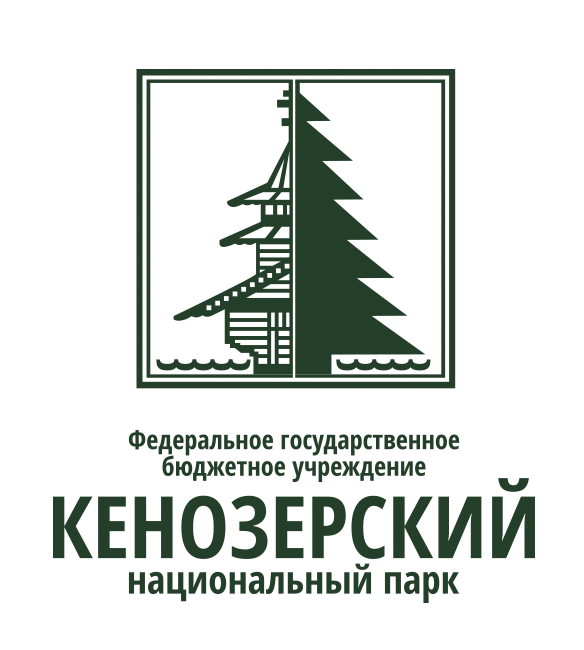 Тест на внимательность
Вопрос № 2.

Из каких двух секторов состоит национальный парк «Кенозерский»?
а) плесецкий и мезенский;
б) каргопольский и няндомский;
в) плесецкий и каргопольский.
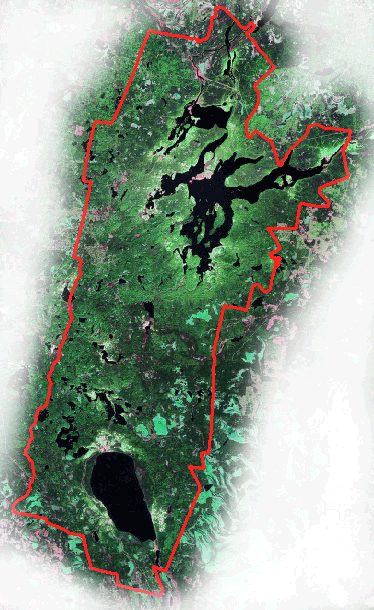 Правильный ответ – в
Контакты
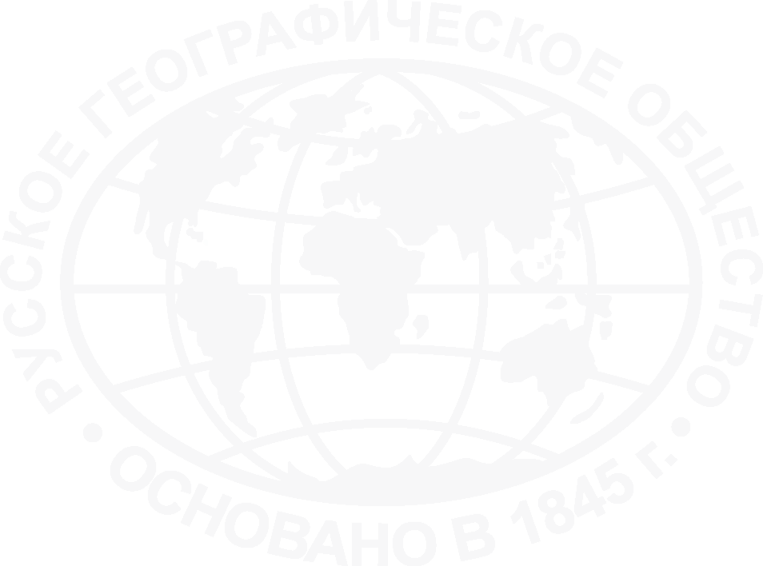 rgo.ru
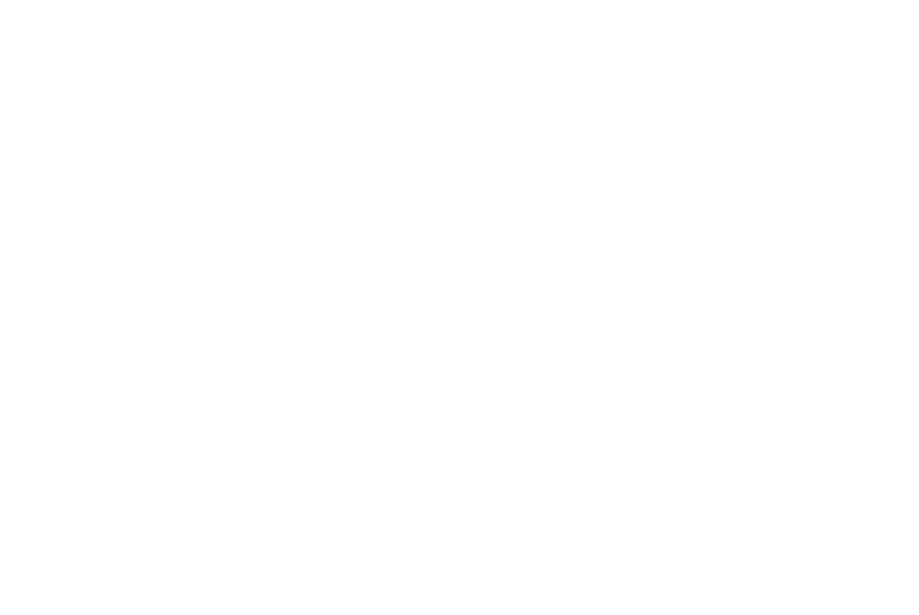 mk.rgo.ru